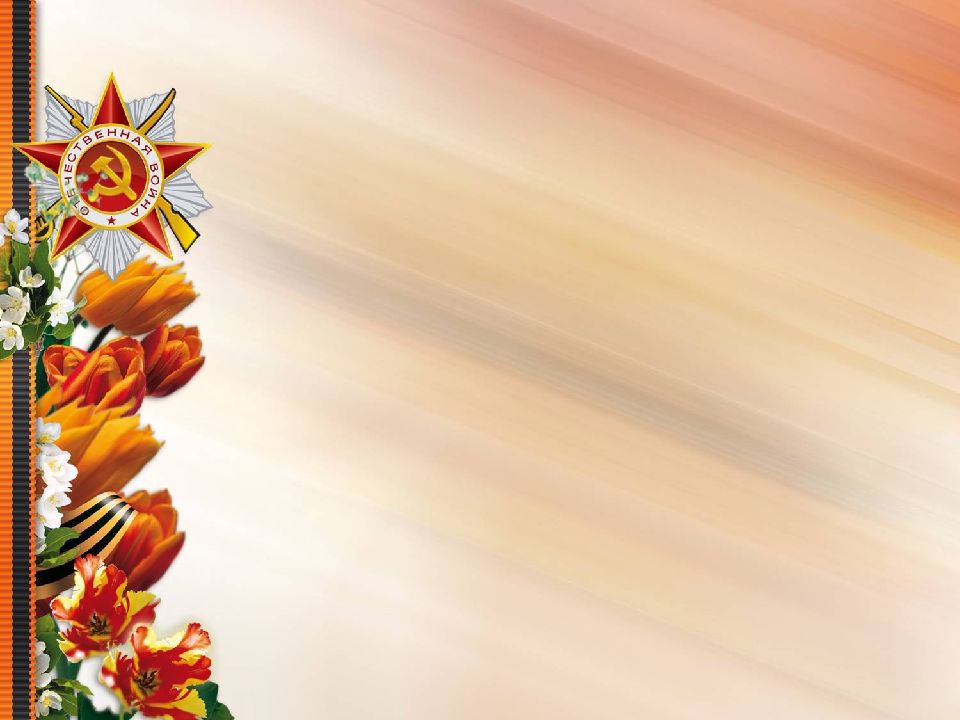 Муниципальное автономное дошкольное образовательное учреждение детский сад № 25 «Малыш»
День Победы
Подготовила воспитатель Дедовская С.Я.
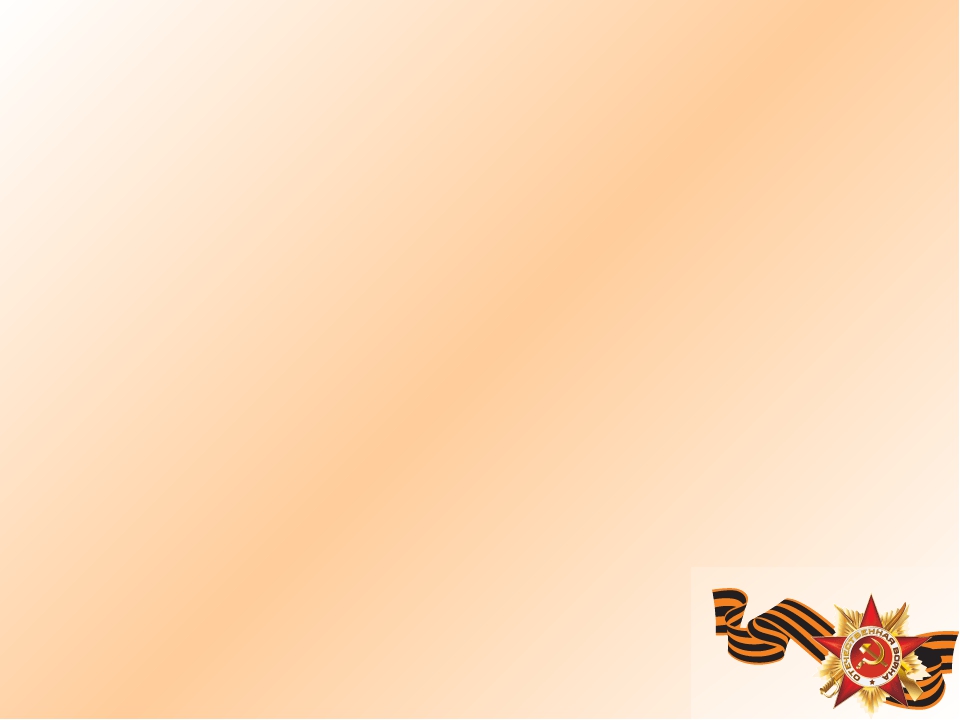 9 мая все жители нашей огромной страны отмечают День Победы. В этот день во всех городах проходят военные парады, возлагаются цветы к Могиле Неизвестного Солдата, к Вечному Огню, дается праздничный салют.
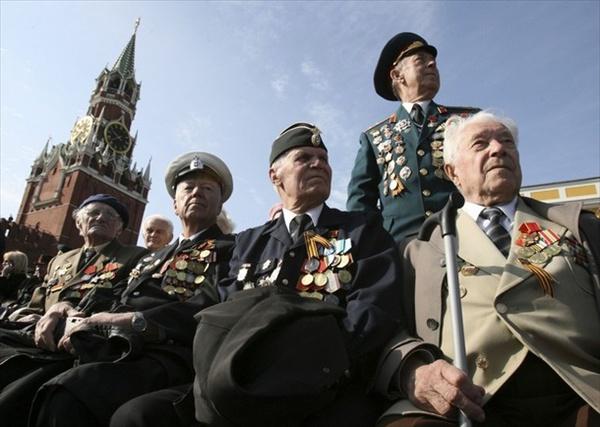 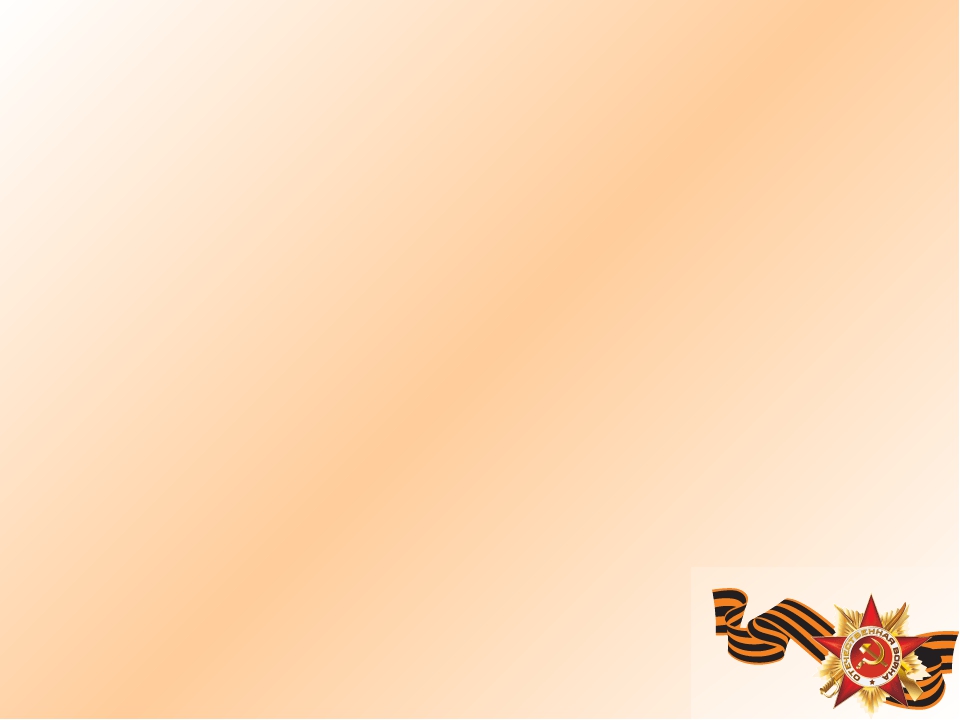 Но почему ветераны, участники той великой войны, такие грустные, почему это праздник со слезами на глазах? Что они вспоминают в этот день? Что это была за война, какой ценой досталась победа нашему народу?
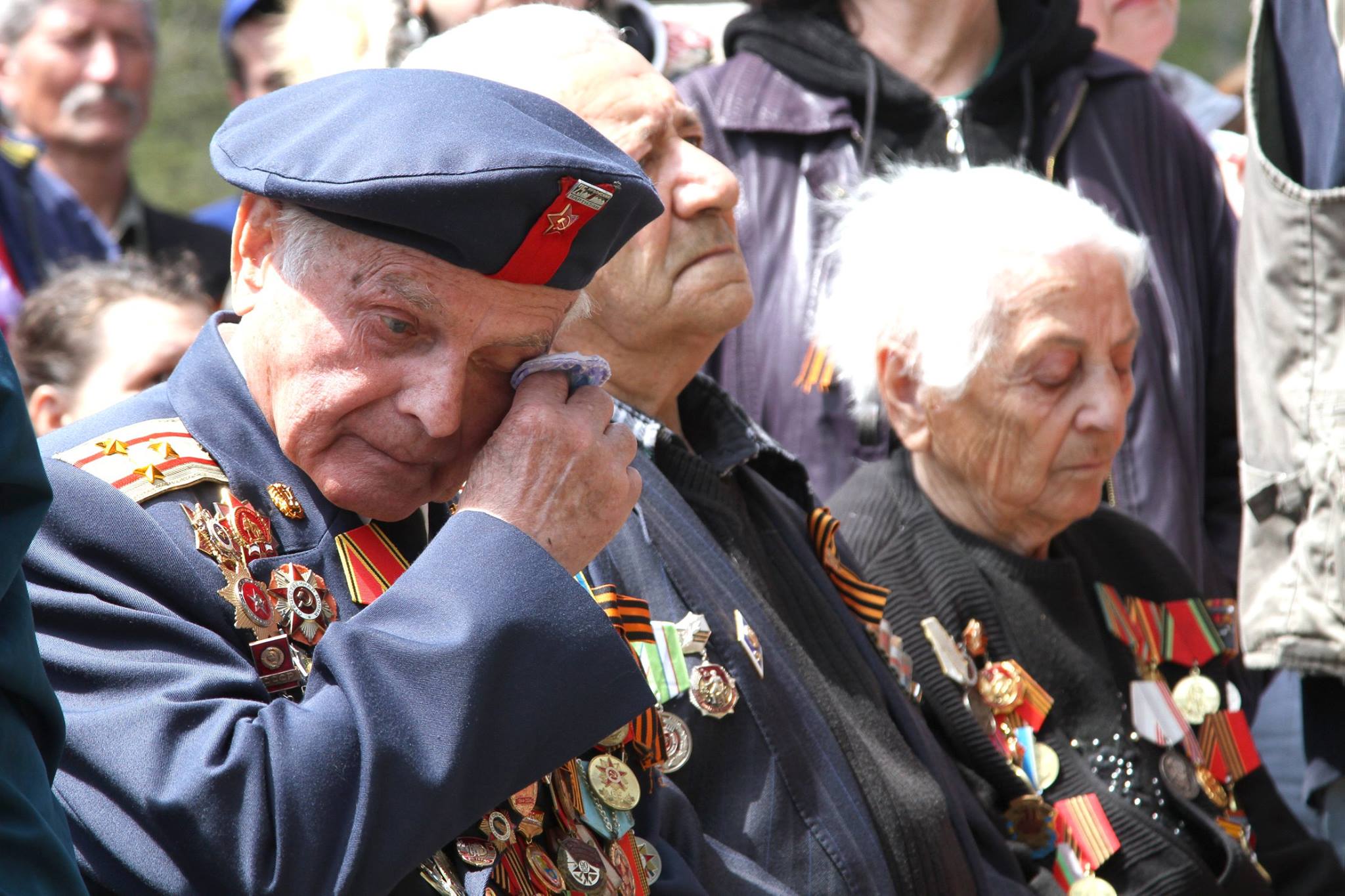 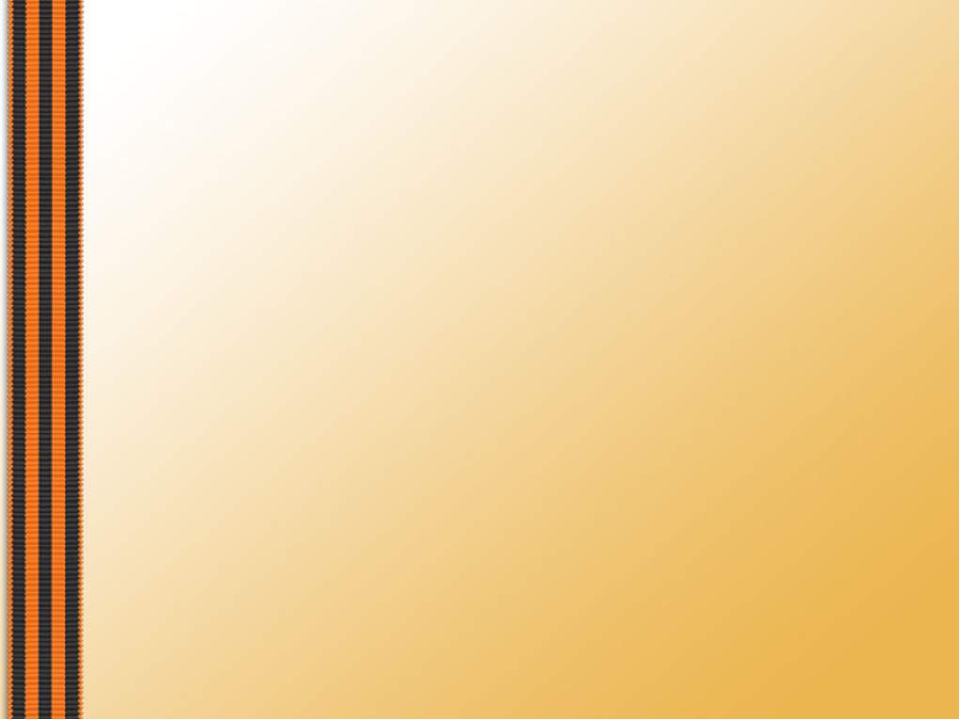 О Великой Отечественной войне и пойдёт наш рассказ
Это было тогда, когда наша страна называлась СССР, когда ваши прабабушки и прадедушки были молодыми, здоровыми, полными сил. Они были счастливы, мечтали о будущем, думали, что всё в их жизни будет хорошо. Но их мечтам не пришлось осуществиться.
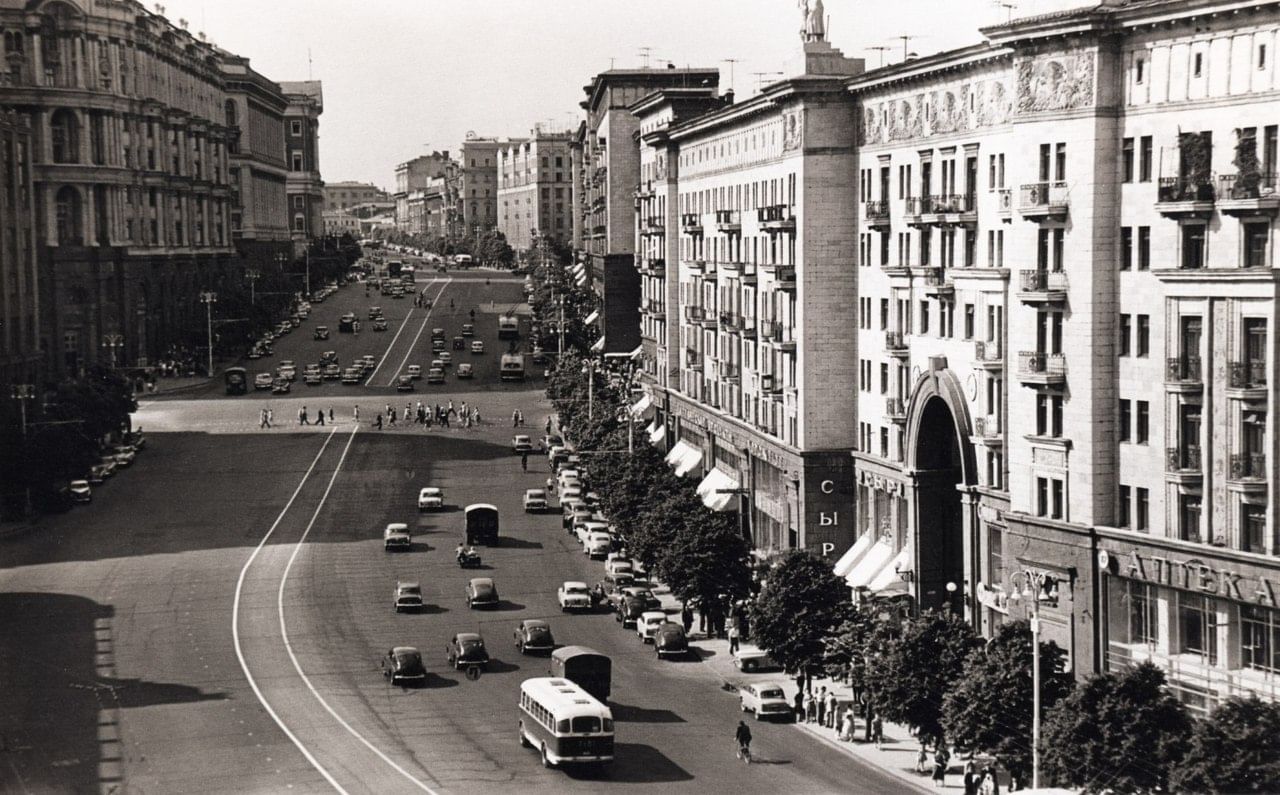 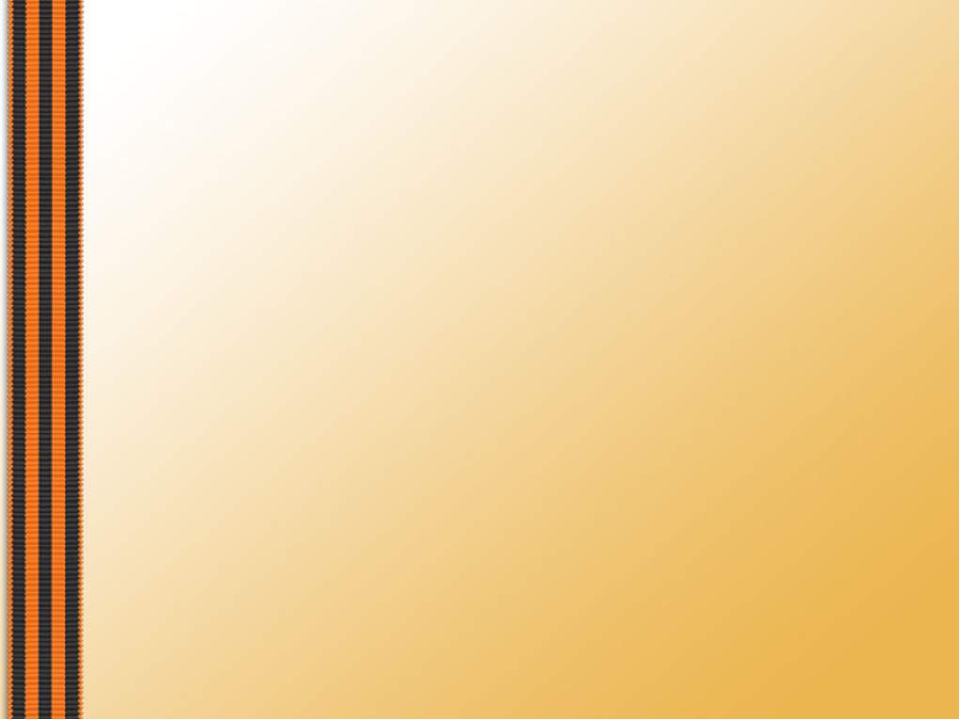 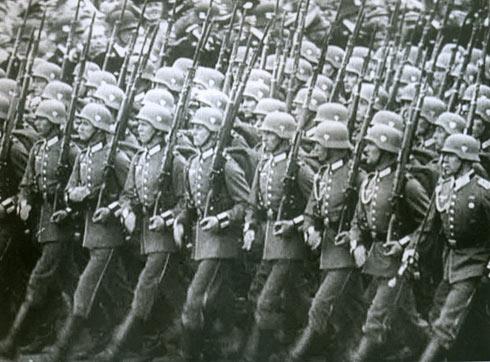 В мире появи-лась тёмная сила – фашизм, которая ненавидела людей другой национальности. Фашисты захотели людей всех стран сделать своими рабами и слугами.
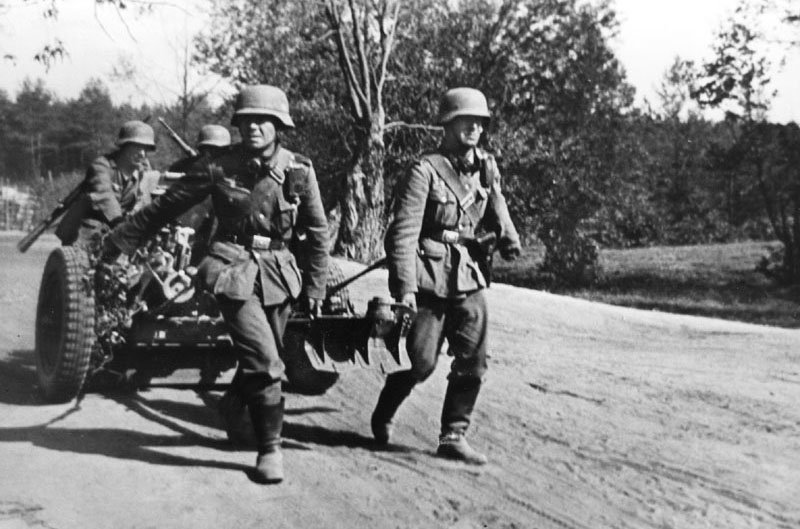 Заскрежетали гусени-цы танков, засвистели пули. Шаг за шагом фашисты захватывали одну страну за другой, разрушали  города, взрывали памятники, грабили музеи, убивали людей. И всё ближе и ближе подходили к границе нашей Родины.
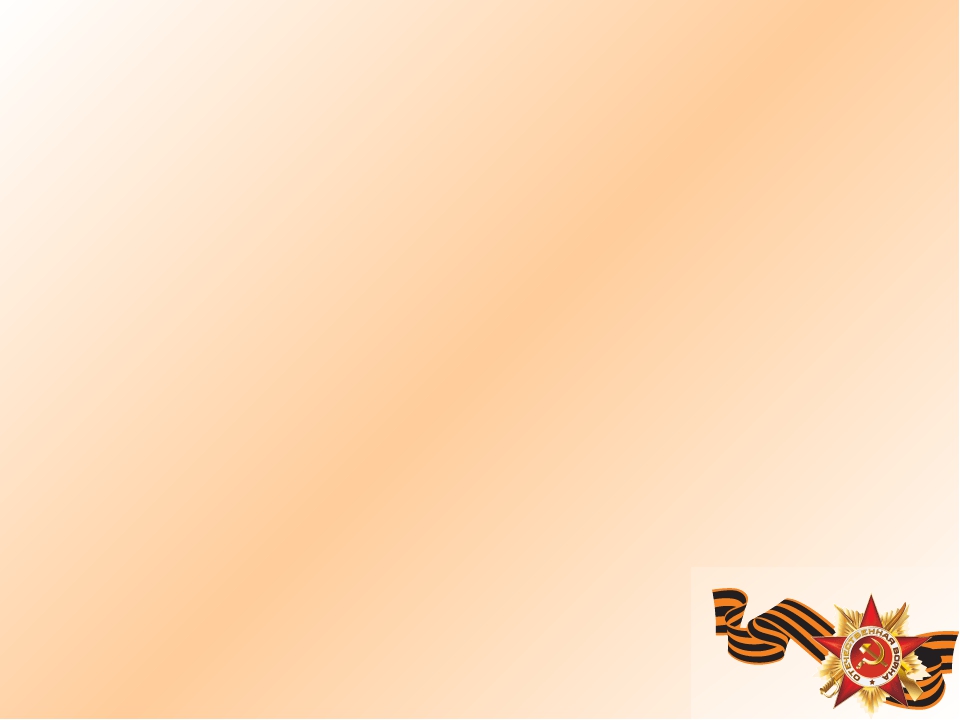 22 июня 1941 года без объявления войны фашисты напали на нашу страну. На  города посыпались бомбы, на нашу землю ступили вражеские фашистские солдаты.
Началась 
Великая Отечественная война
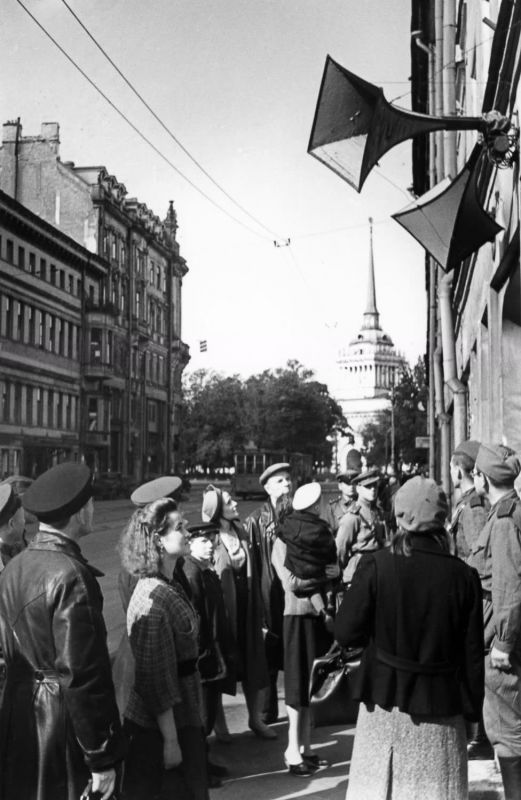 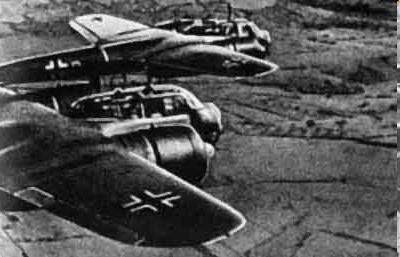 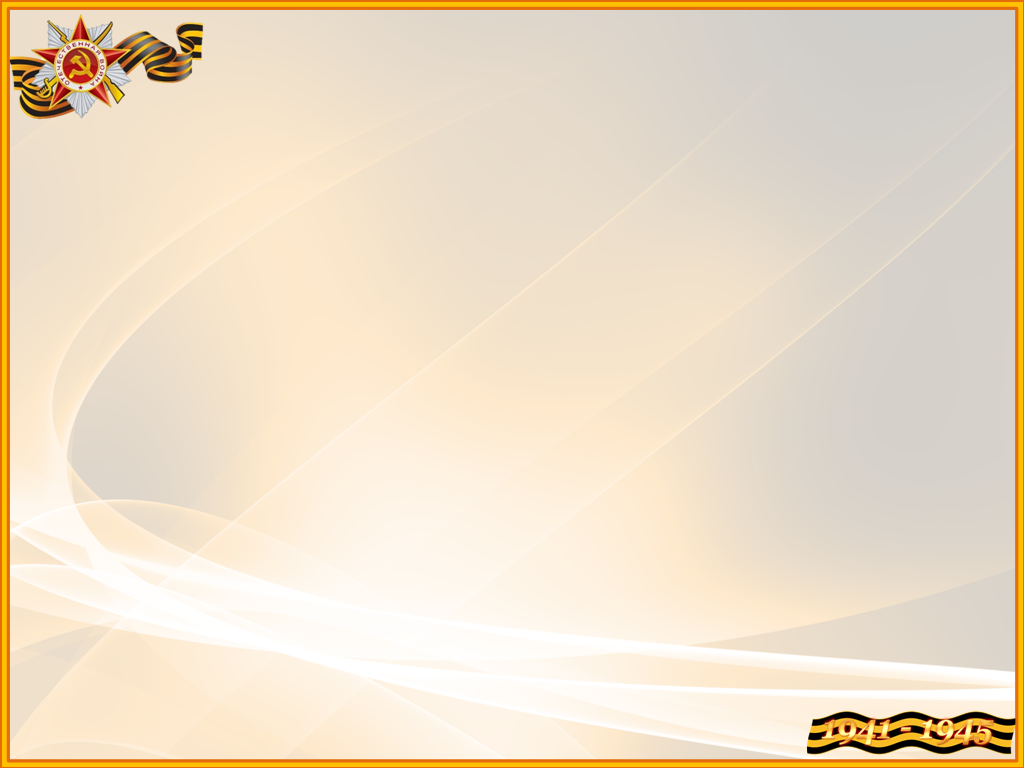 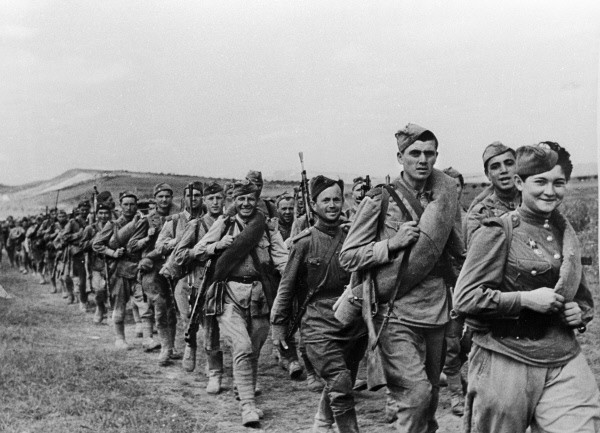 Все жители нашей страны, и старые и молодые  взяли в руки оружие и встали на защиту  Родины.
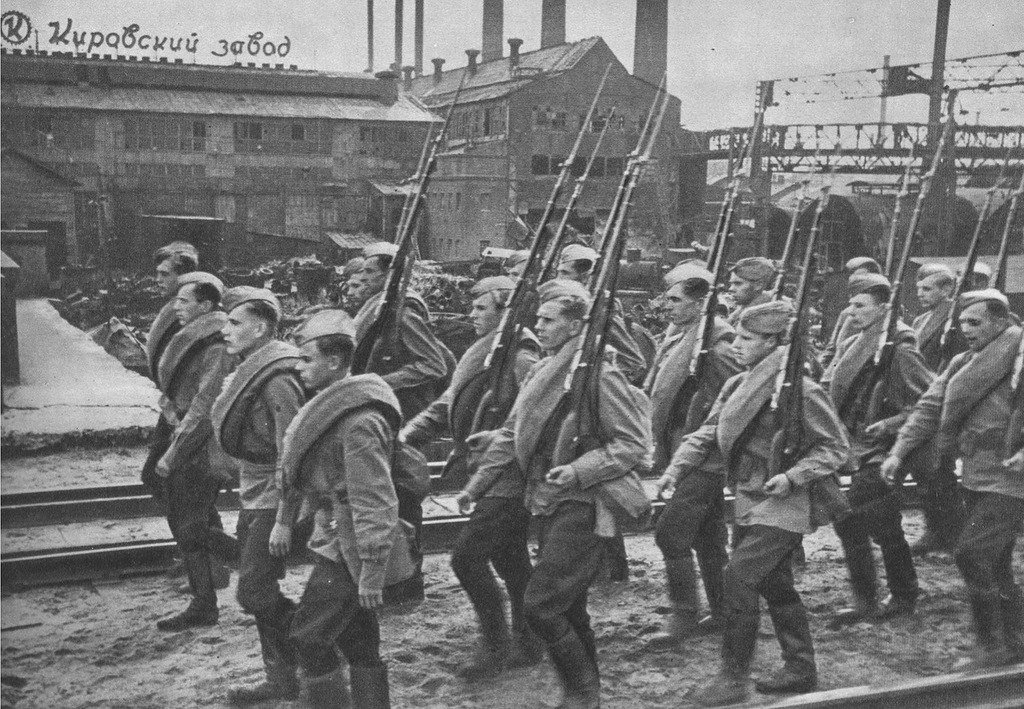 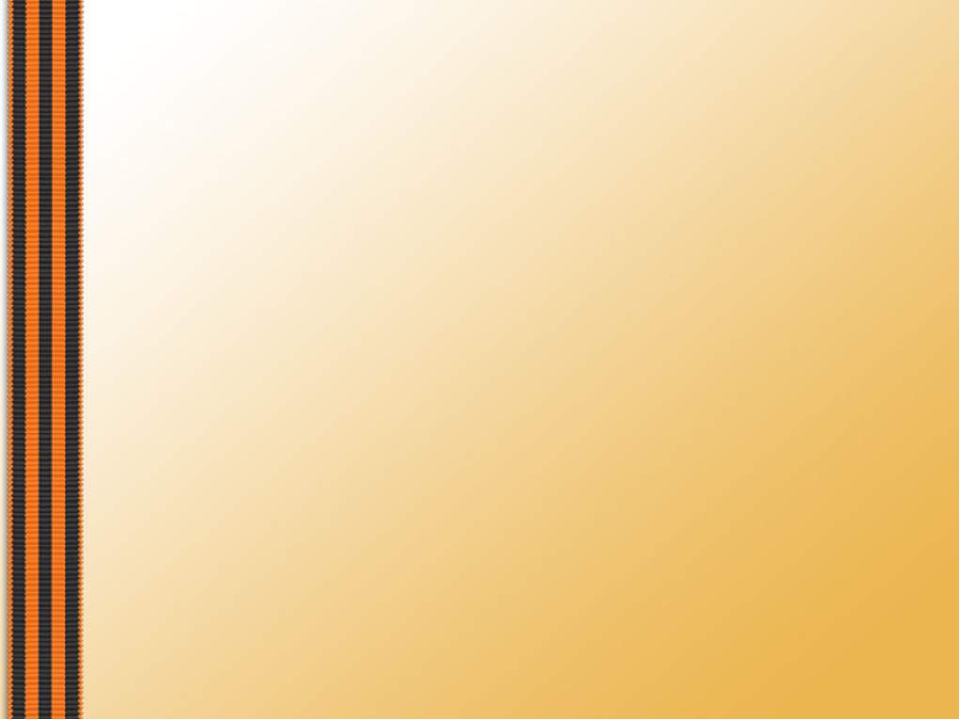 Трудно приходи-лось нашим бойцам, очень сильный был враг. Но солдаты нашей армии доблестно сражались с врагом на земле, в воздухе, на море.
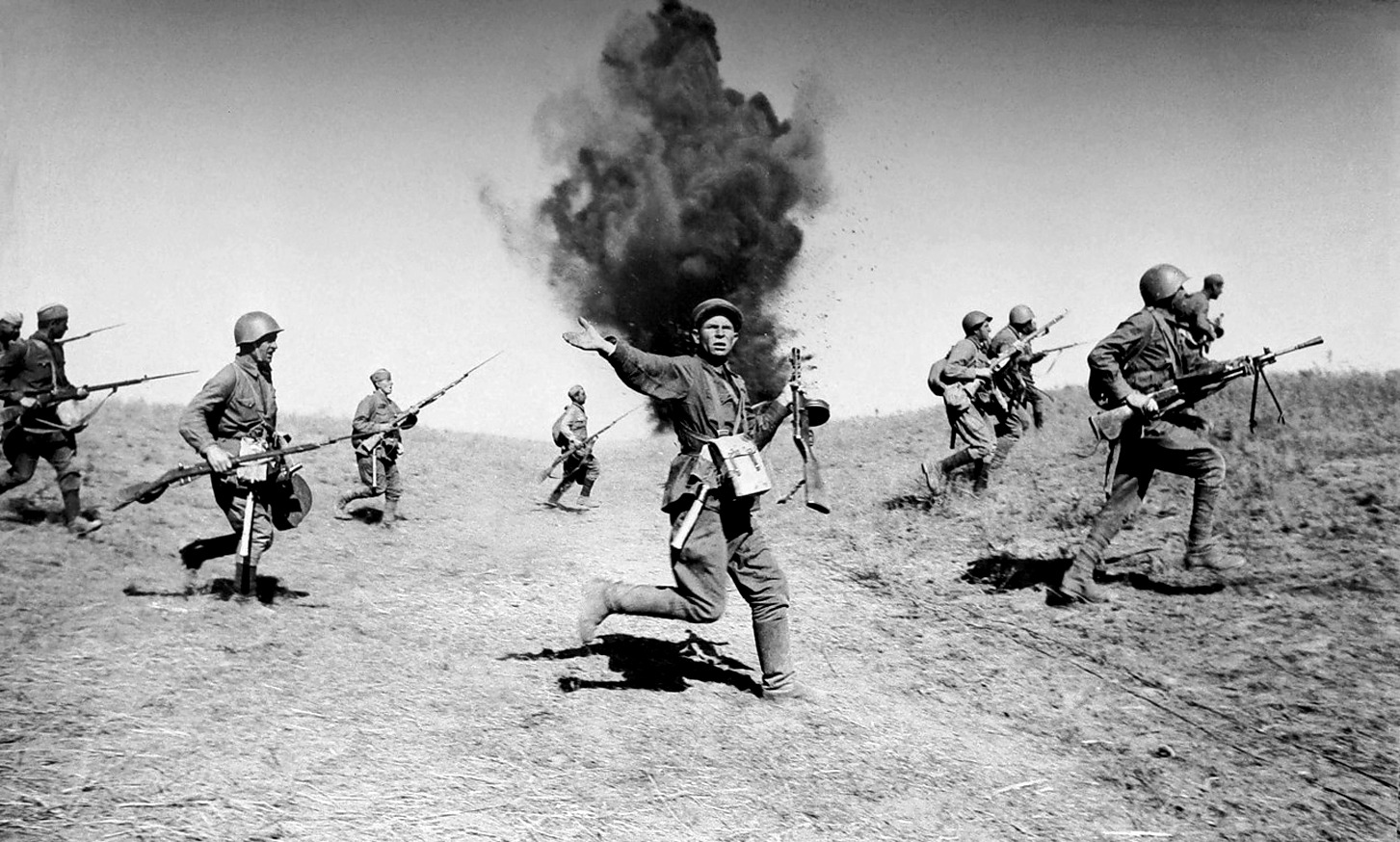 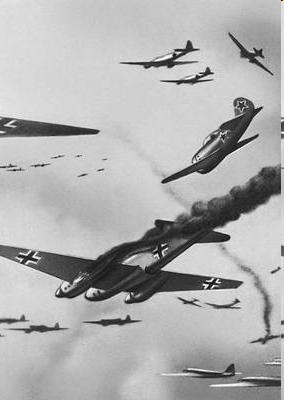 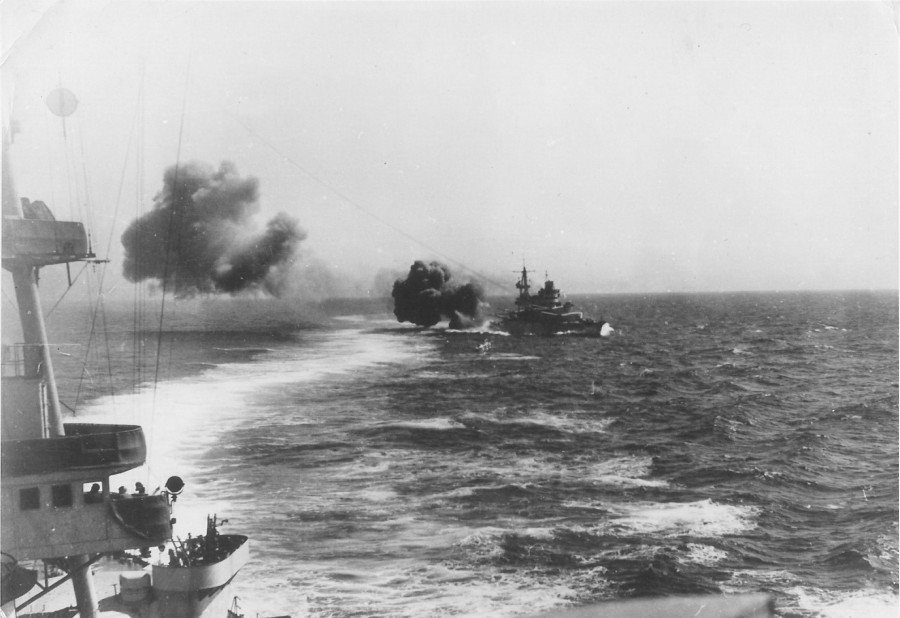 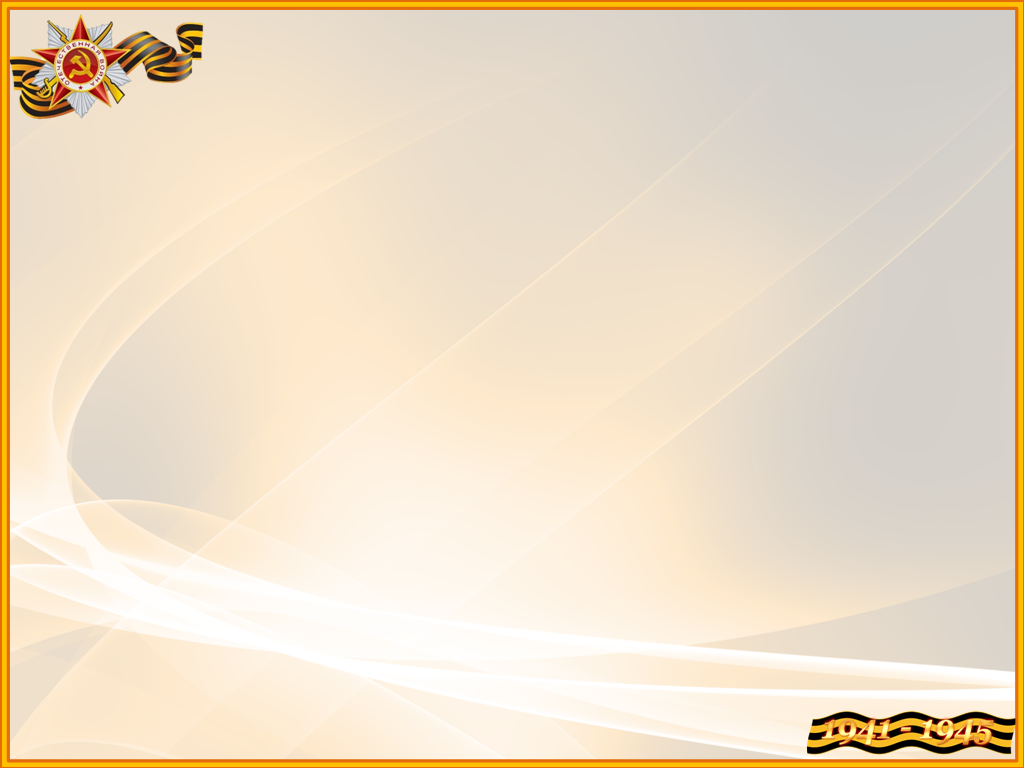 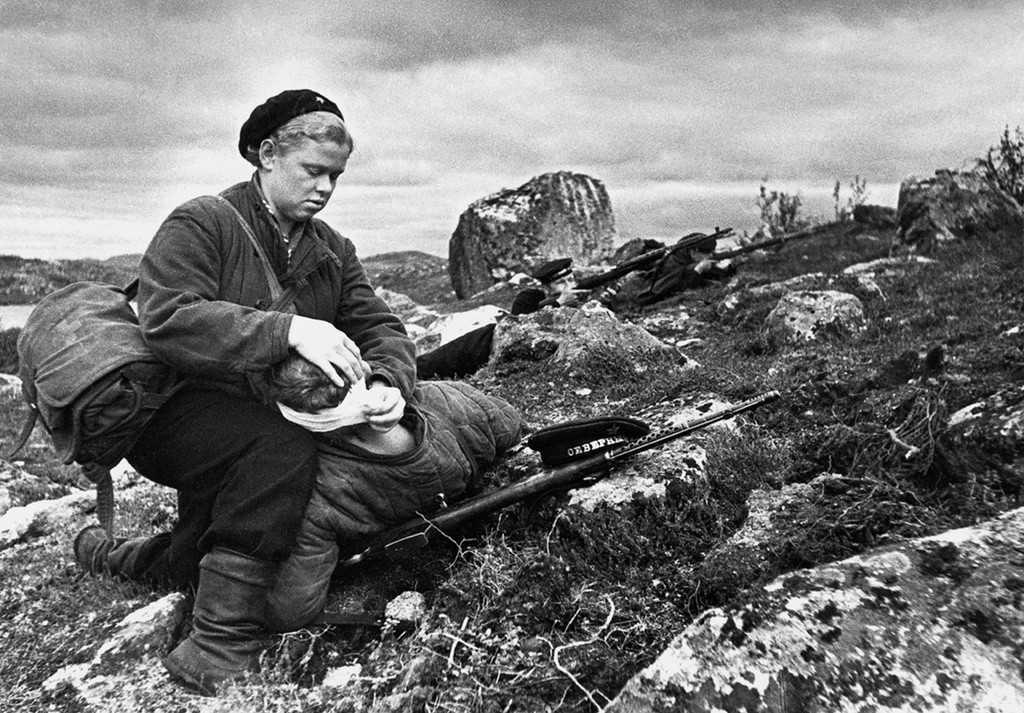 Наравне с мужчинами на войне воевали и женщины. Они были связистками, снайперами, врачами и медсестрами.
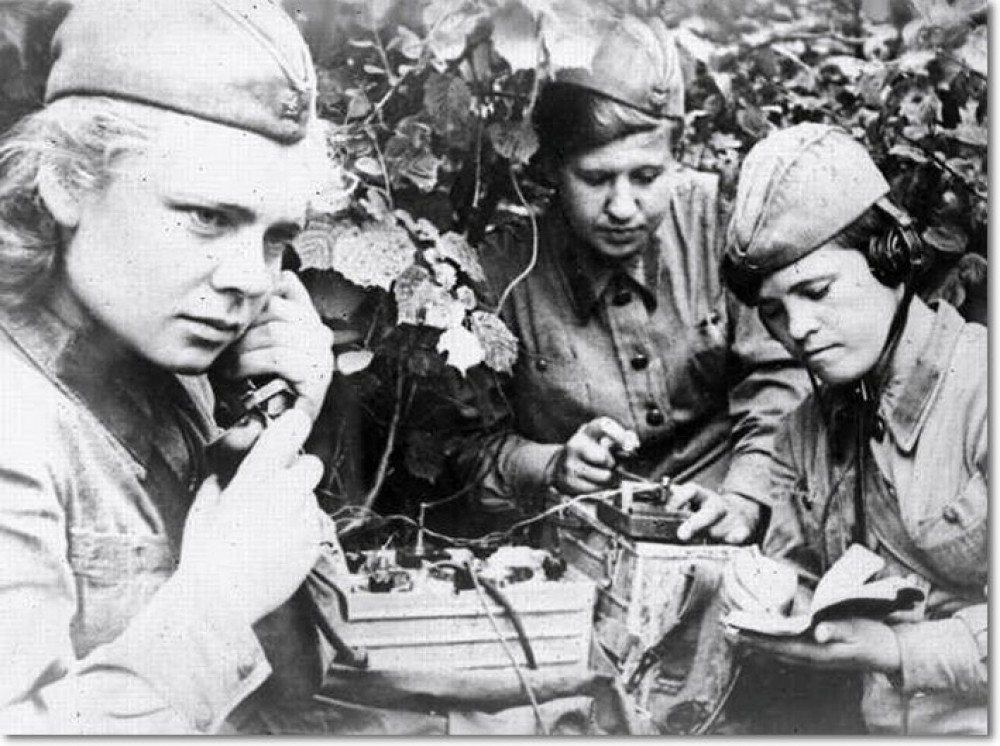 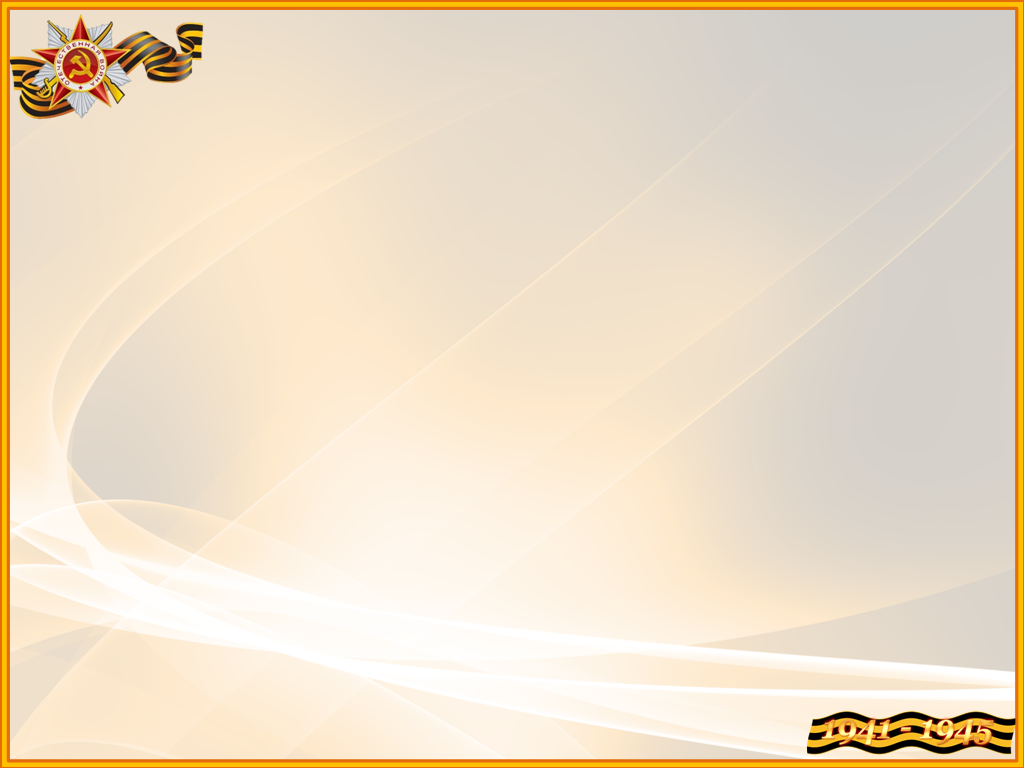 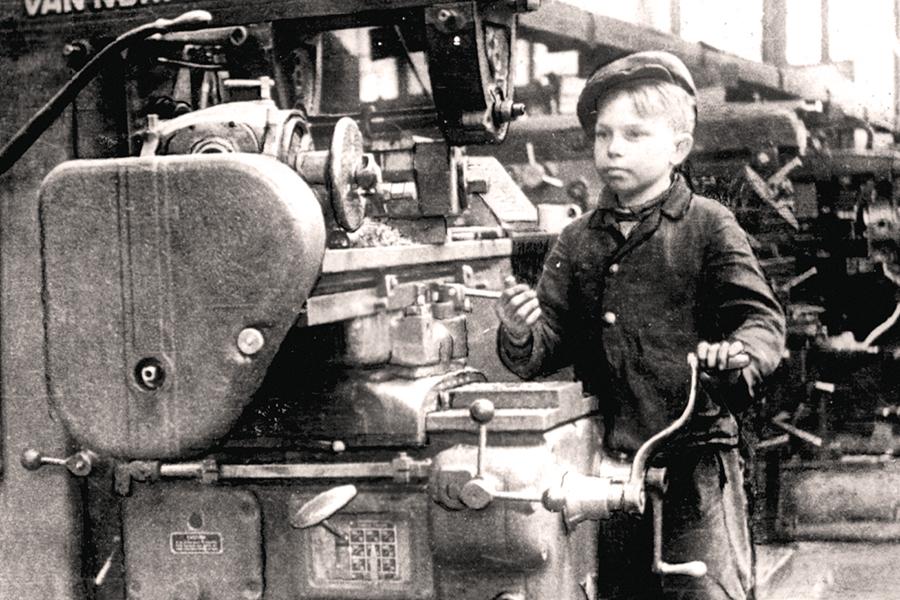 А в далеком тылу женщины и дети работали на  военных заводах, делали самолеты, оружие, снаряды и бомбы, шили одежду,
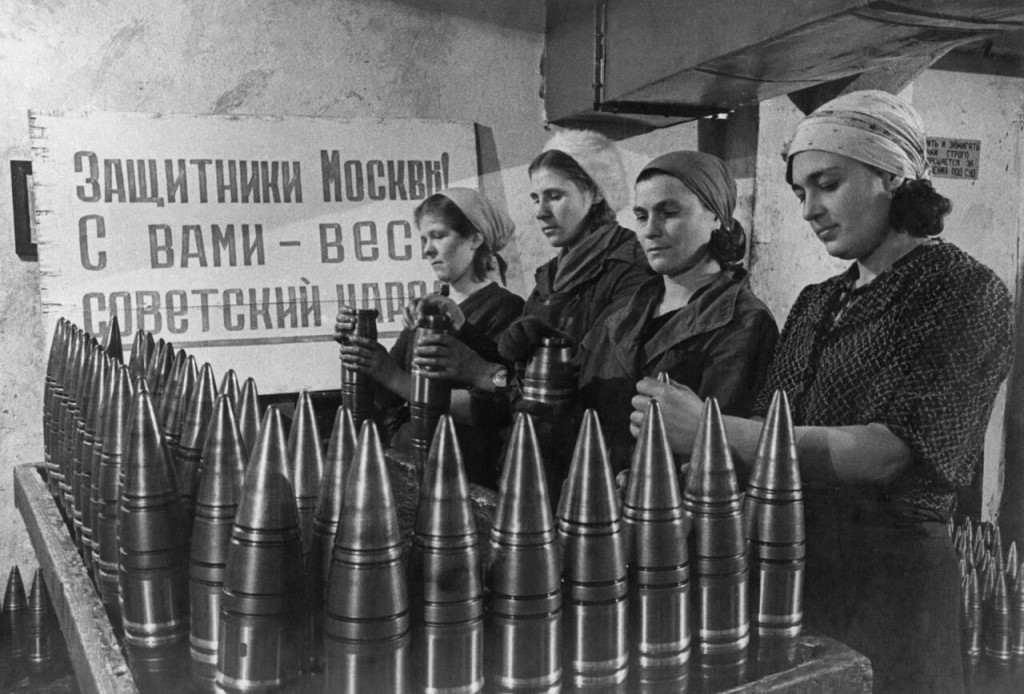 копали окопы, стараясь помочь мужьям, отцам, сыновьям, всему фронту.
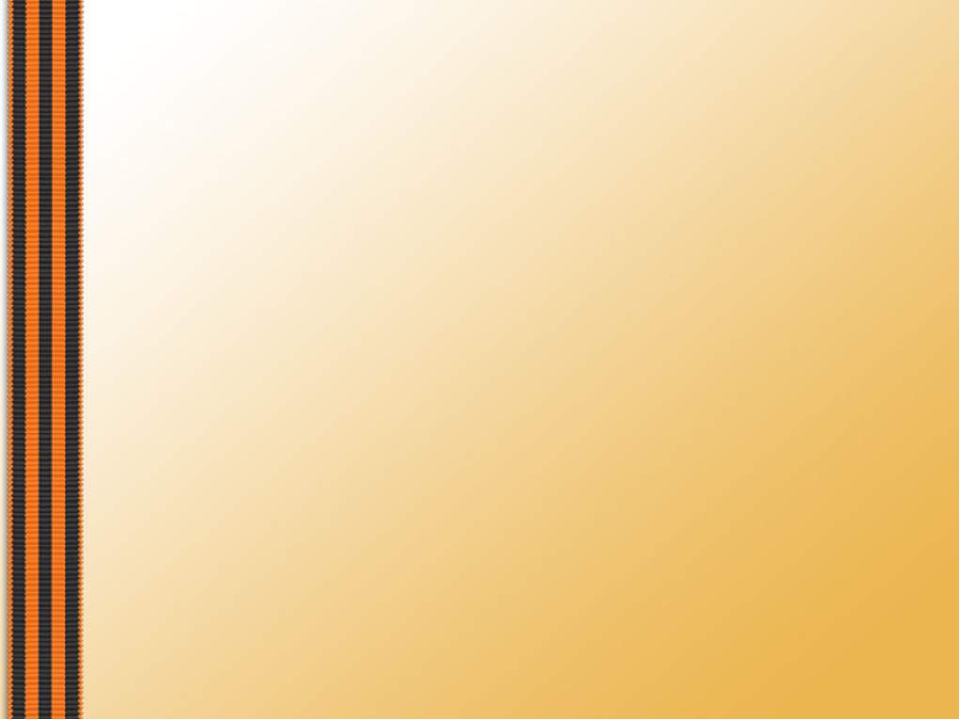 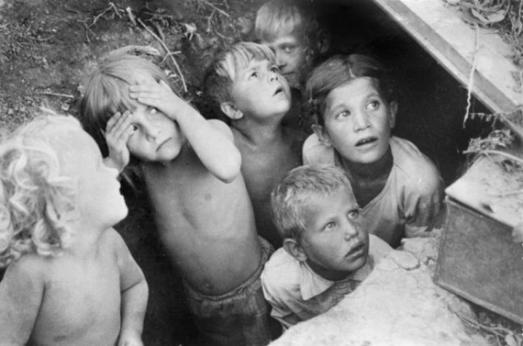 Очень тяжело приходилось во время войны детям. Дети постарше работали на заводах и в колхозах, многие дети остались совсем одни, потеряли родителей под вражескими бомбеж-ками, попали в детские дома.  	Некоторые мальчишки стано-вились «сынами полков», их, голодных и несчастных , брали к себе солдаты  и заботились о них до конца войны. Там они воевали наравне со взрослыми.
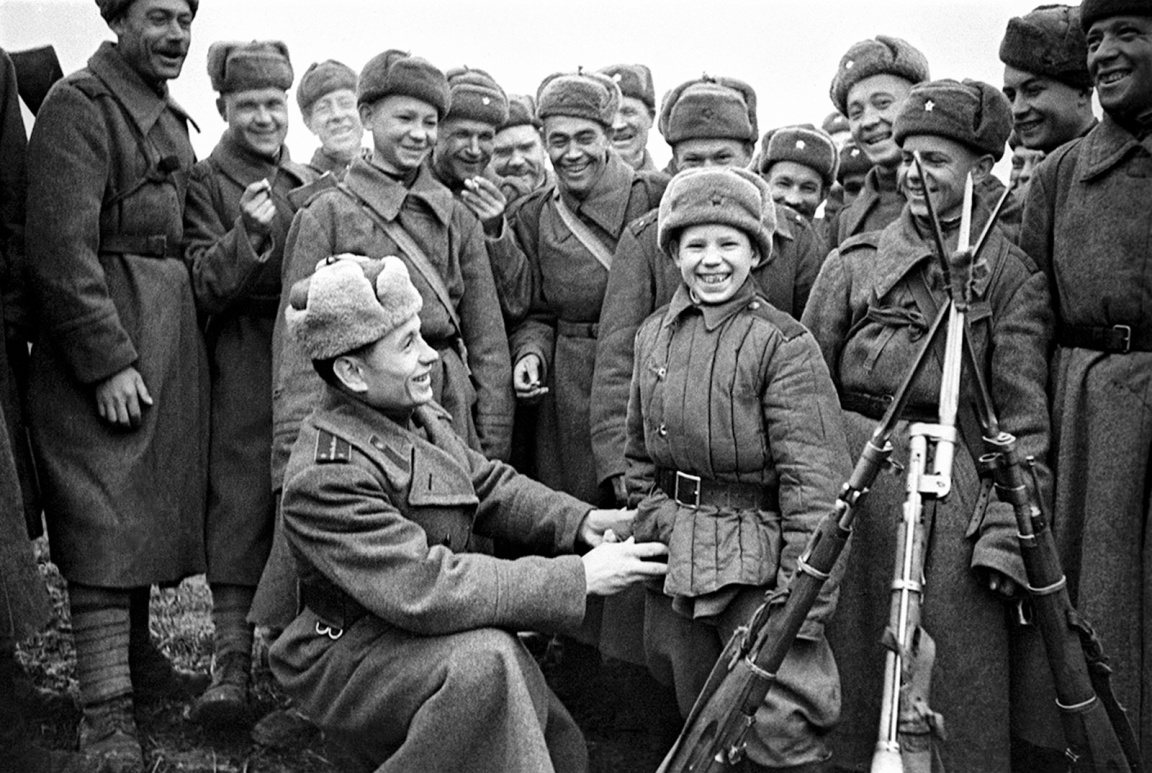 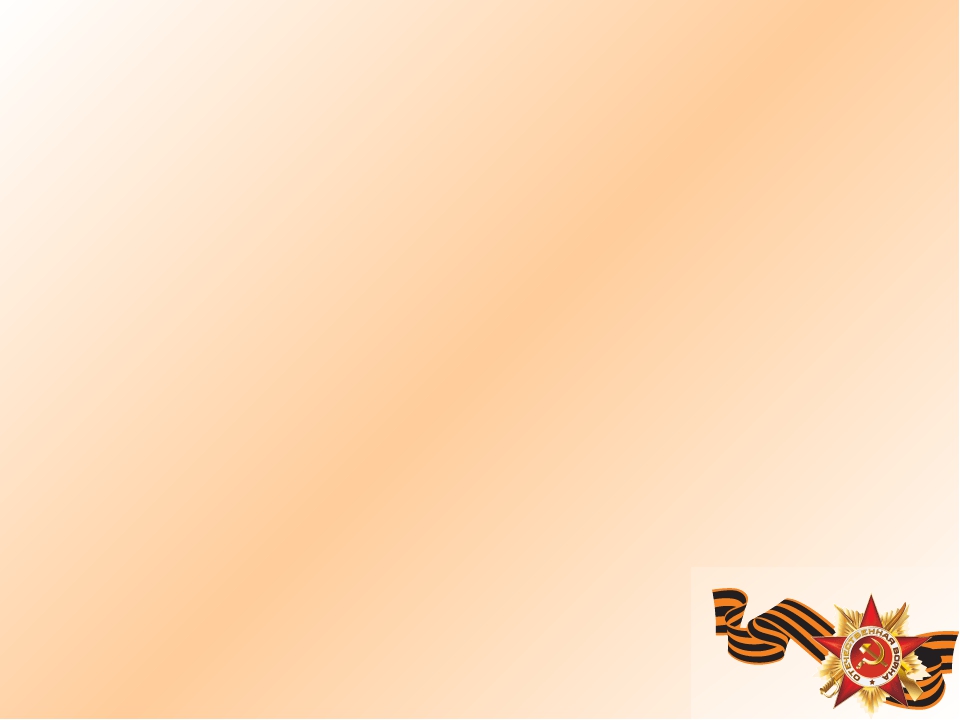 Это - город Ленинград. Во время войны фашисты окружили город. Жители умирали от голода и холода в своих квартирах и прямо на улицах. Блокада длилась 900 дней и ночей. Три зимы без топлива, воды, электричества, под непрерывным вражеским огнем. Но ленинградцы выстояли!
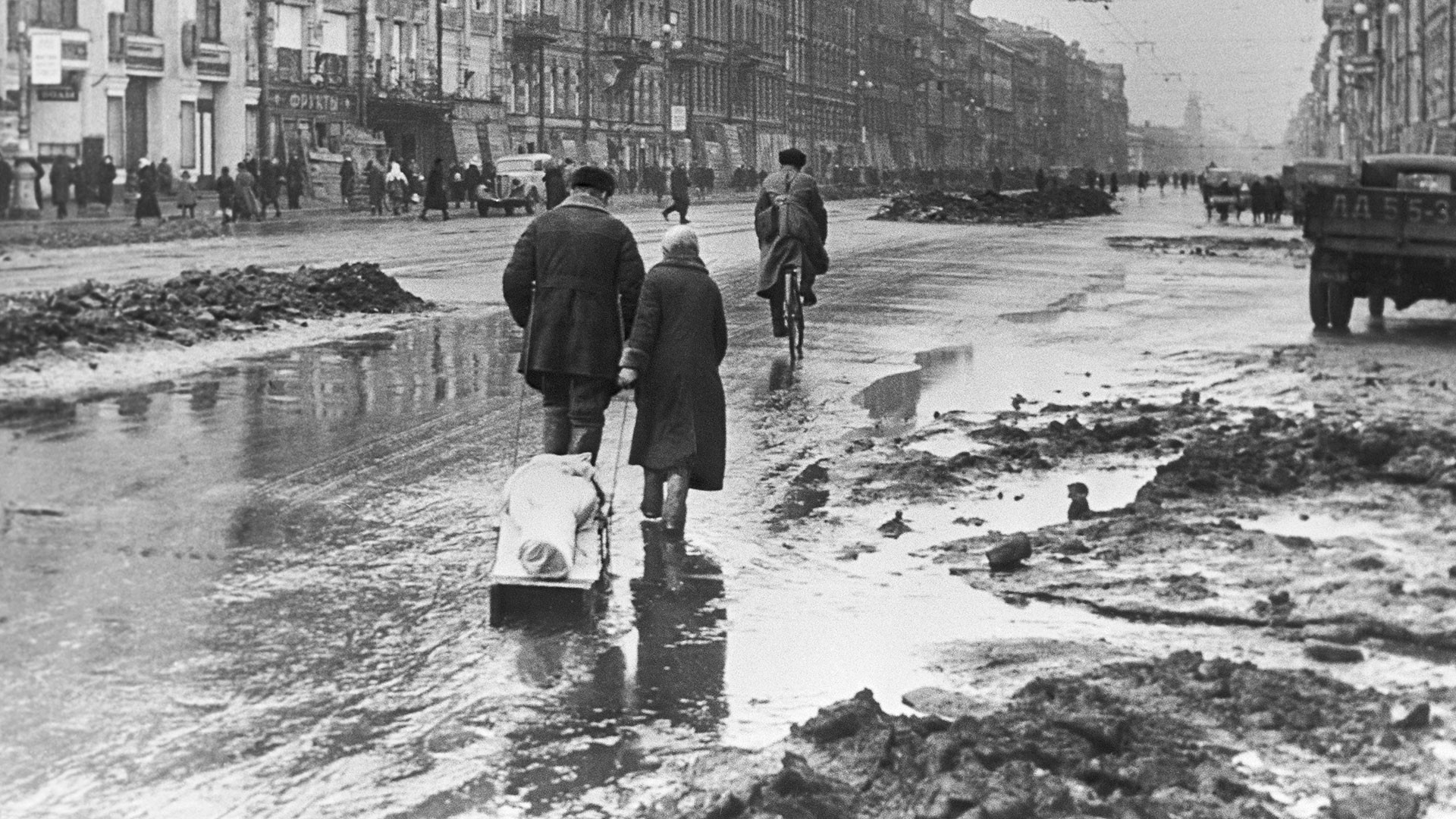 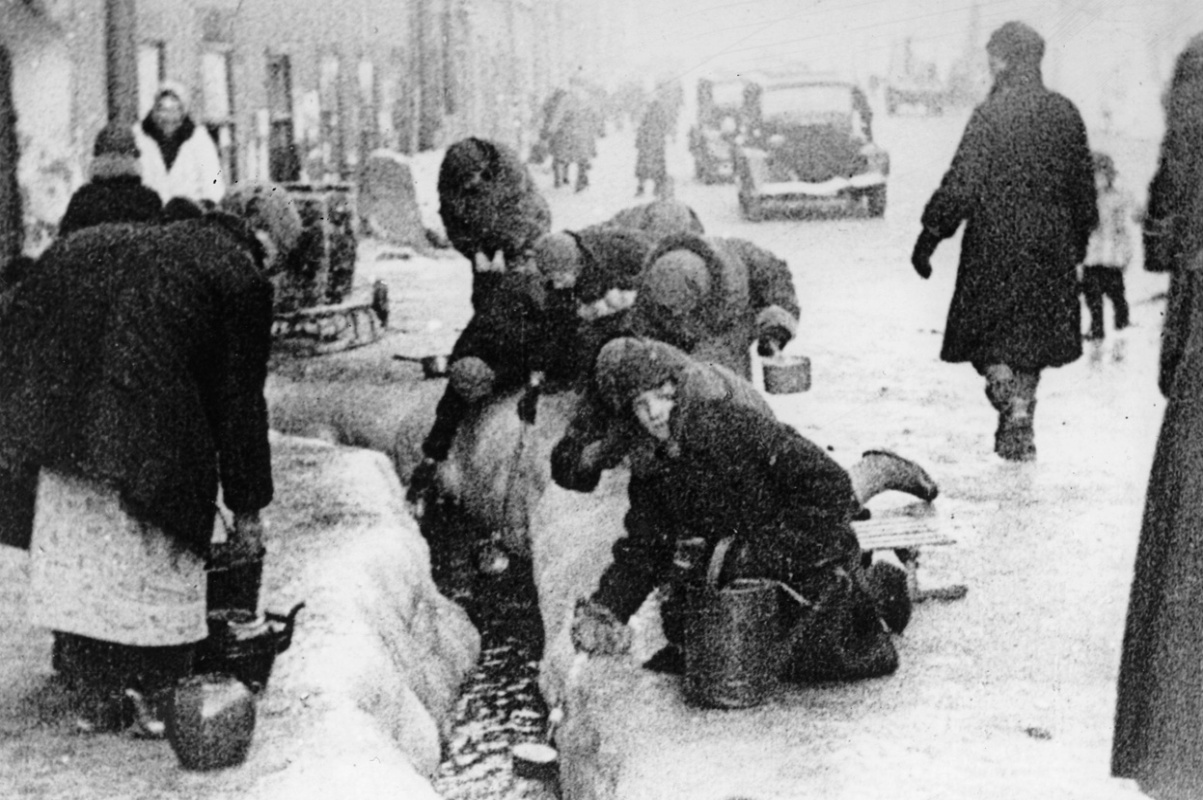 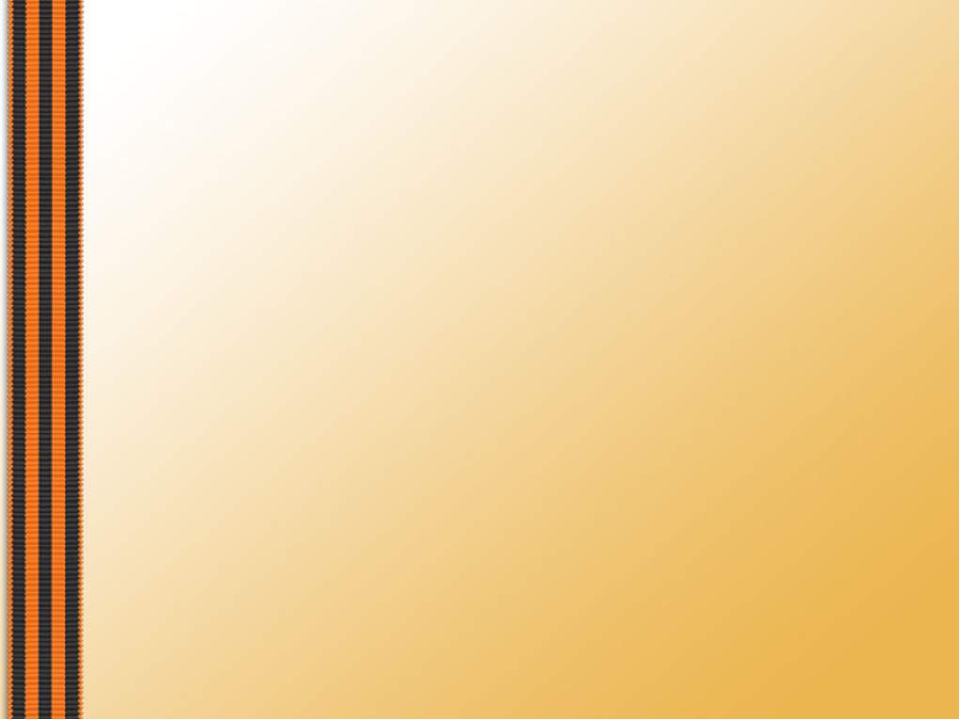 125 граммов хлеба. Вот такой кусочек хлеба получали жители блокад-ного Ленинграда на целый день (чуть больше спичеч-ного коробка). Другой еды в Ленинграде не было.
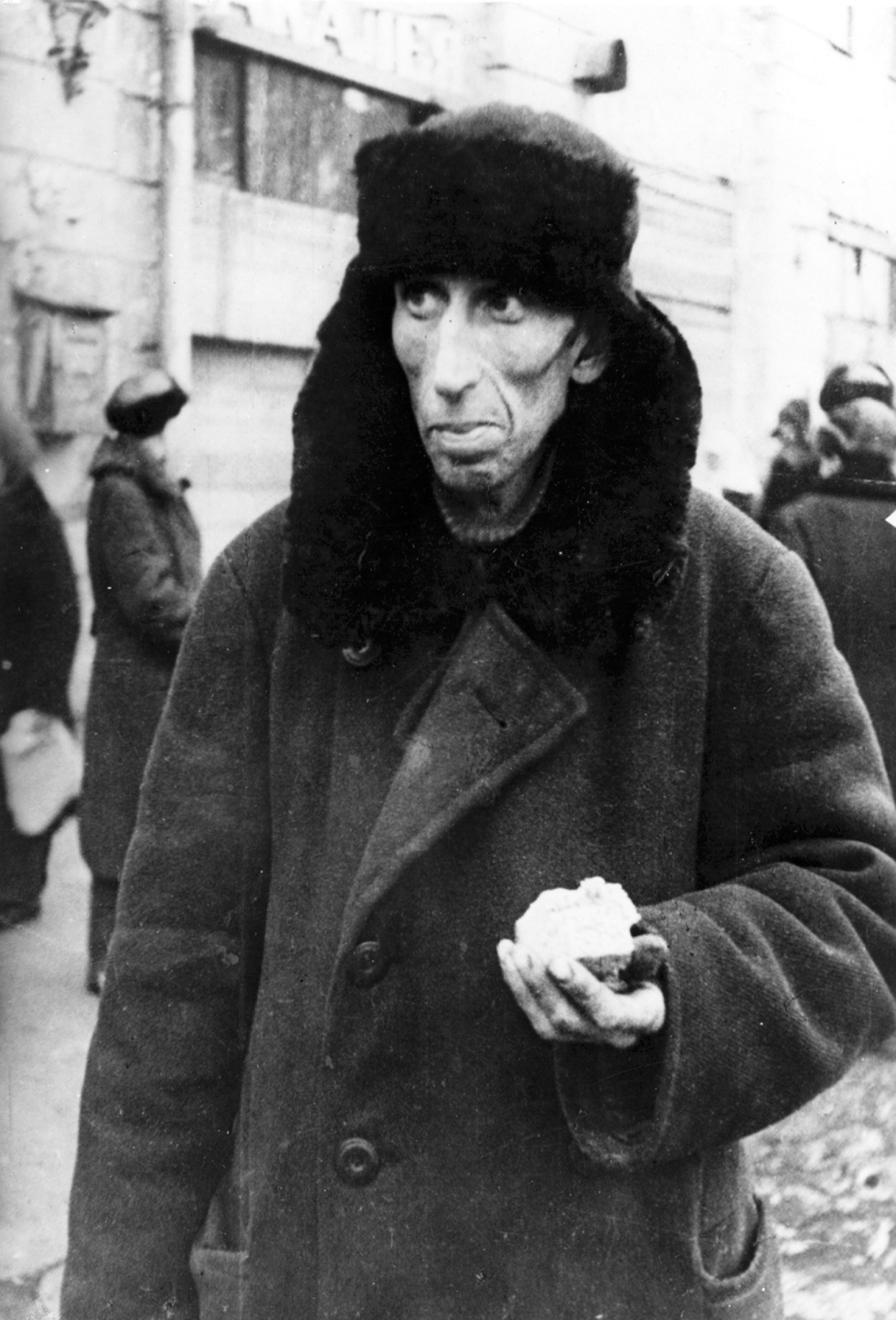 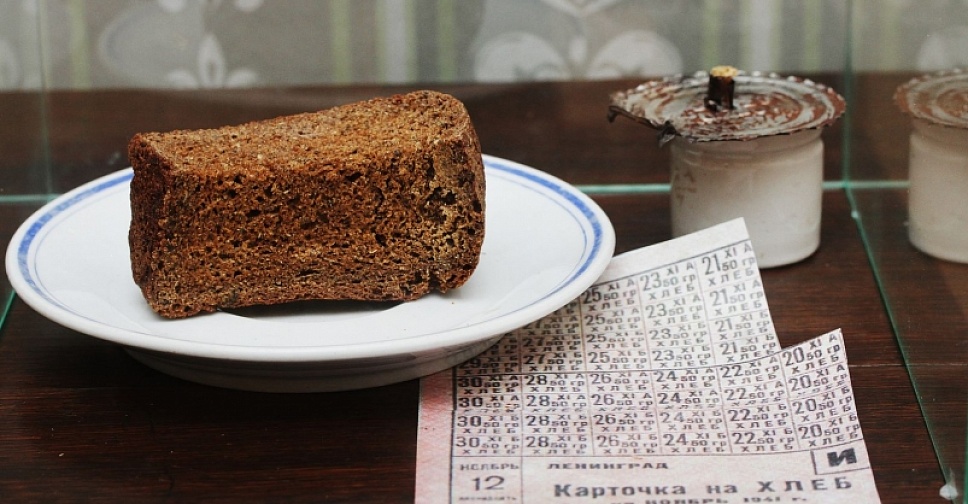 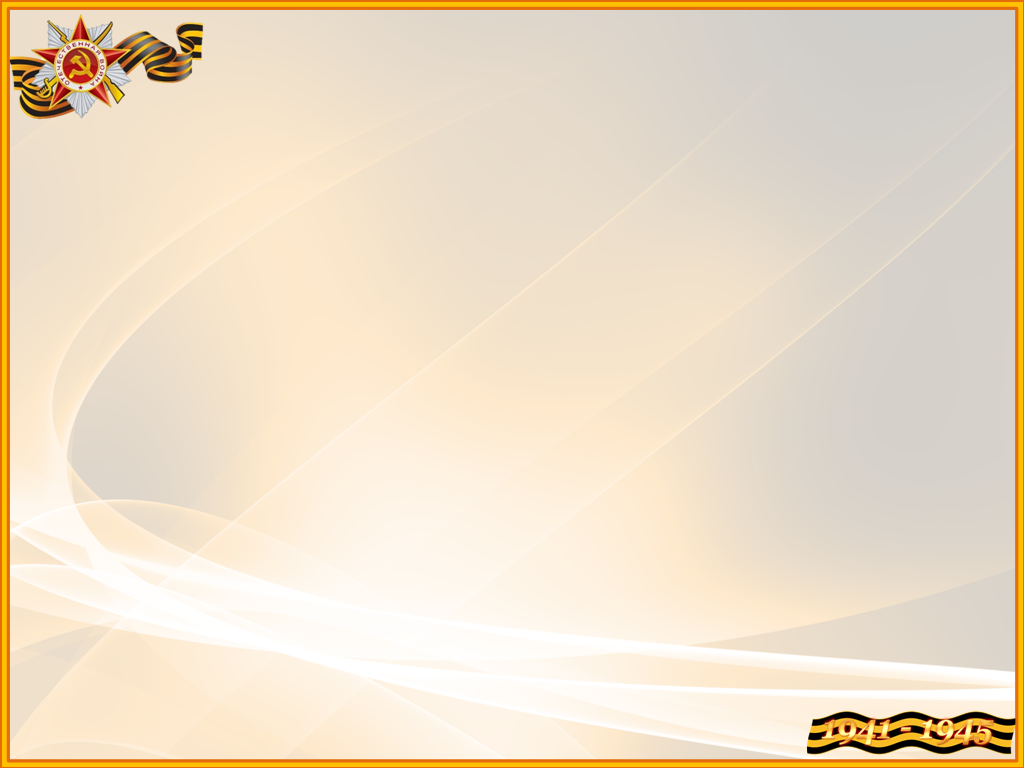 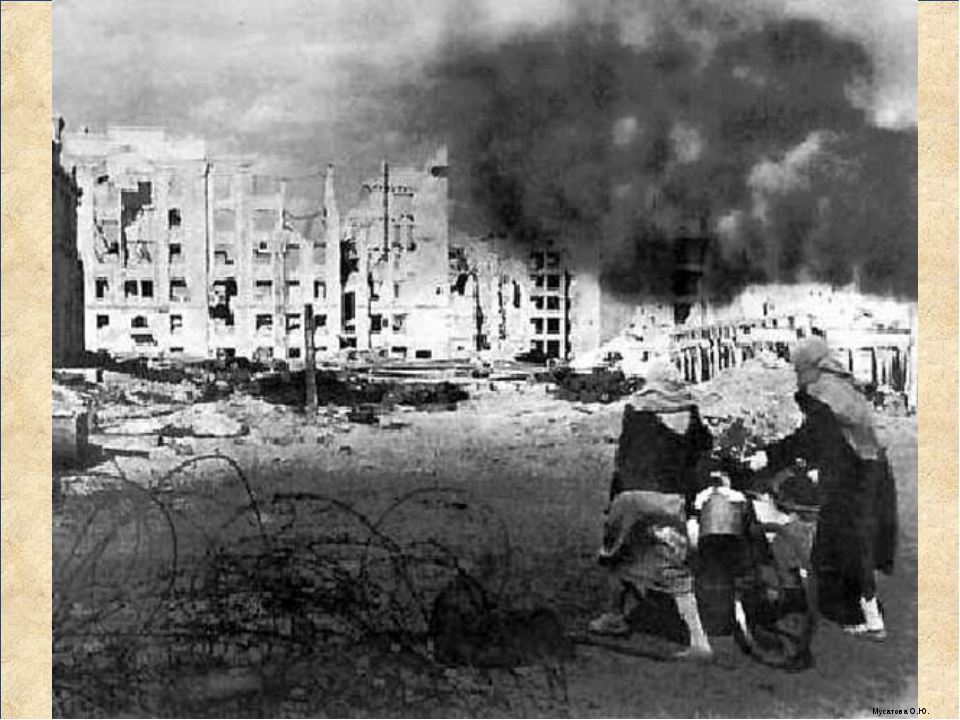 Фашисты бом-били города, от городов оставались одни руины. Сжигали целые деревни вместе с жителями. Не щадили ни детей, ни женщин, ни стариков.
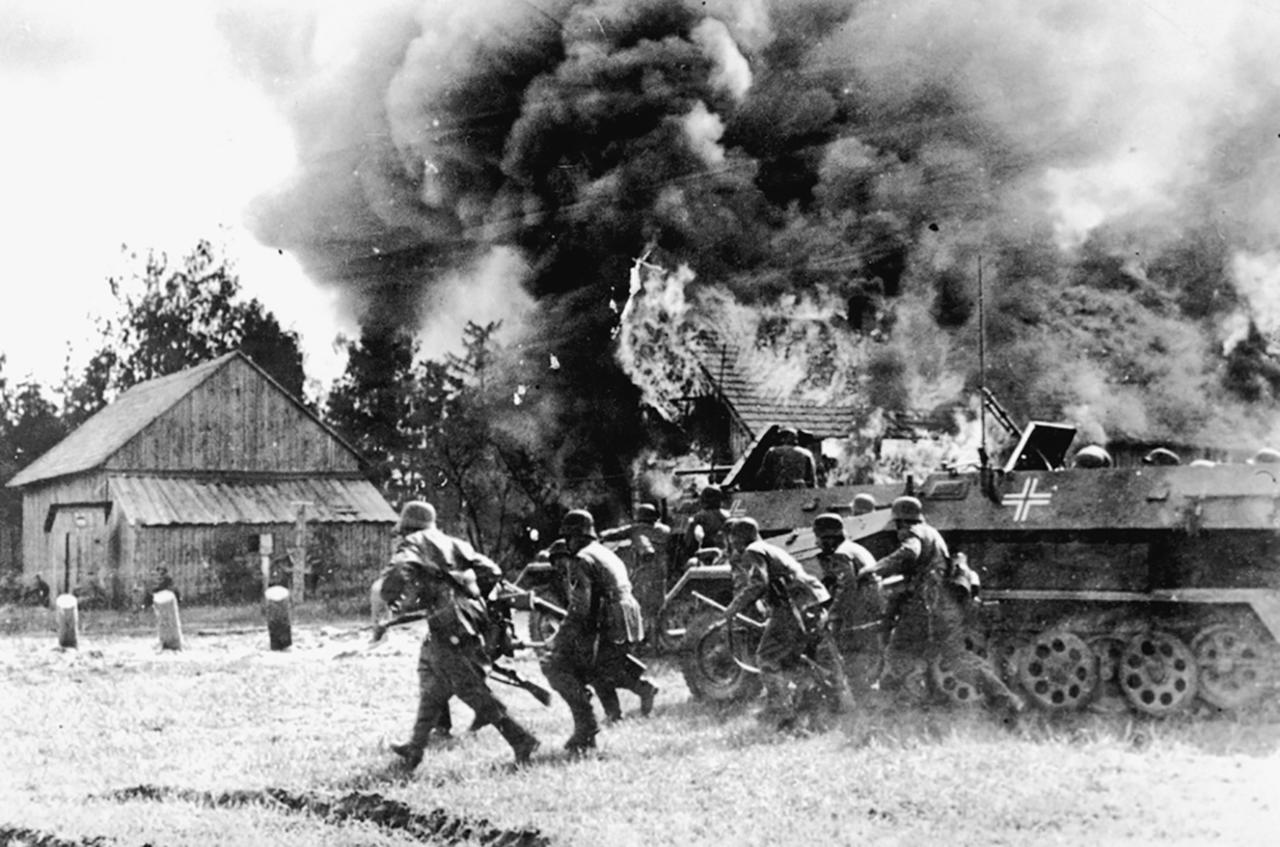 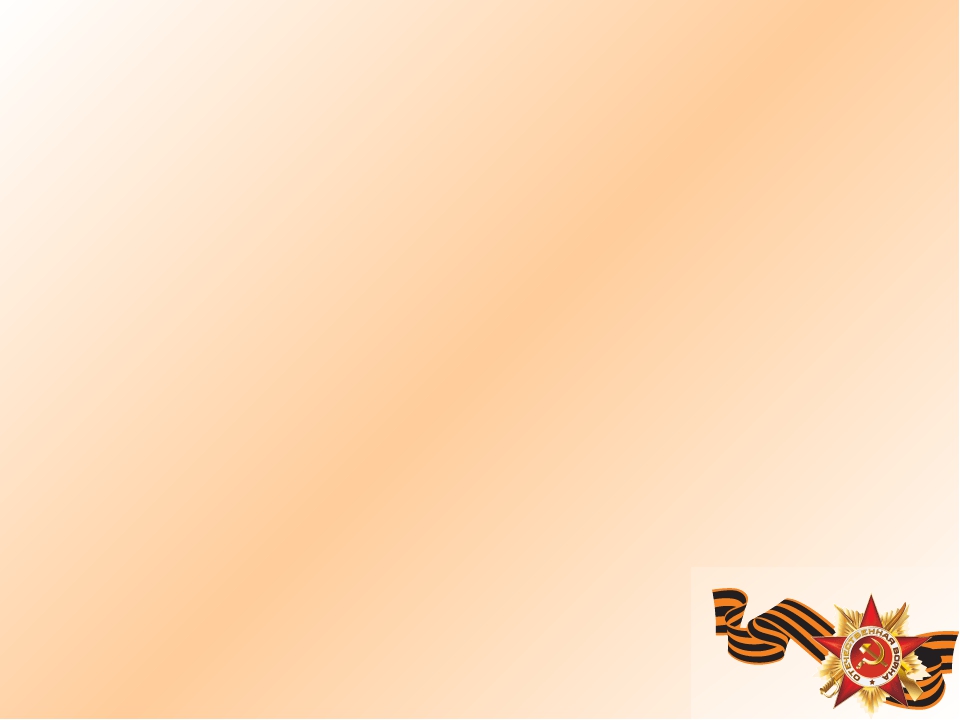 Долгих 4 года длилась Великая Отечественная война. За это время погибло очень много солдат и мирных жителей.
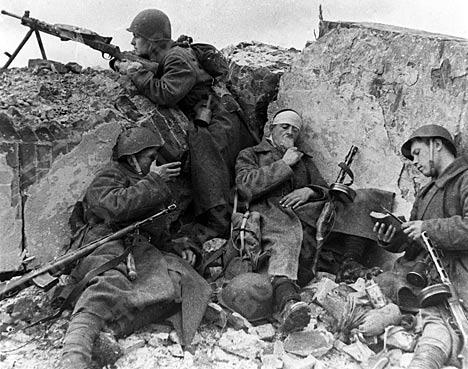 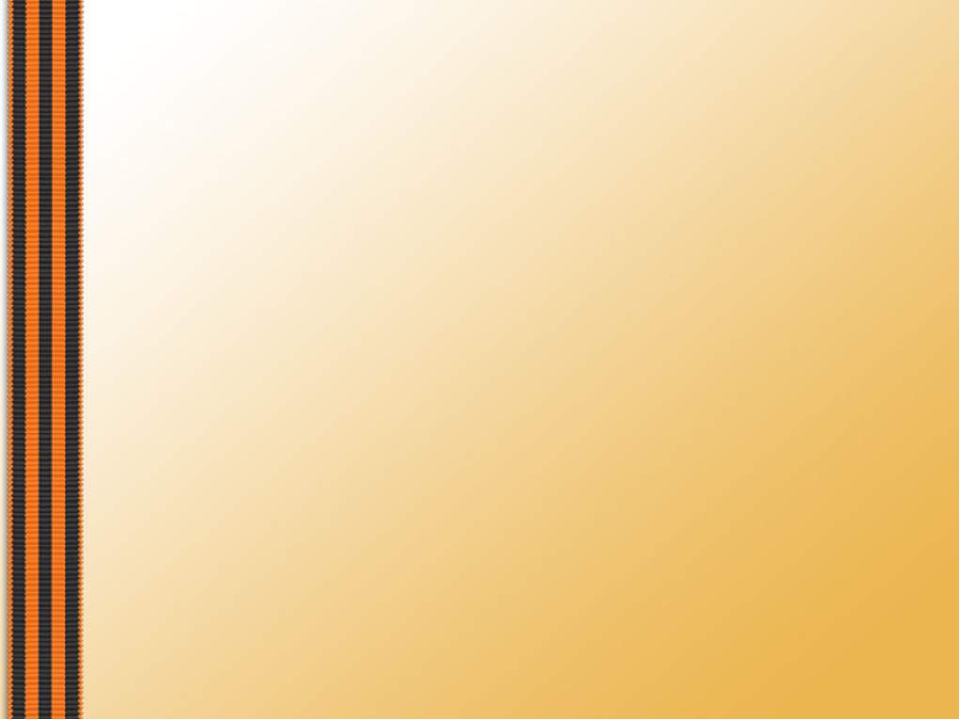 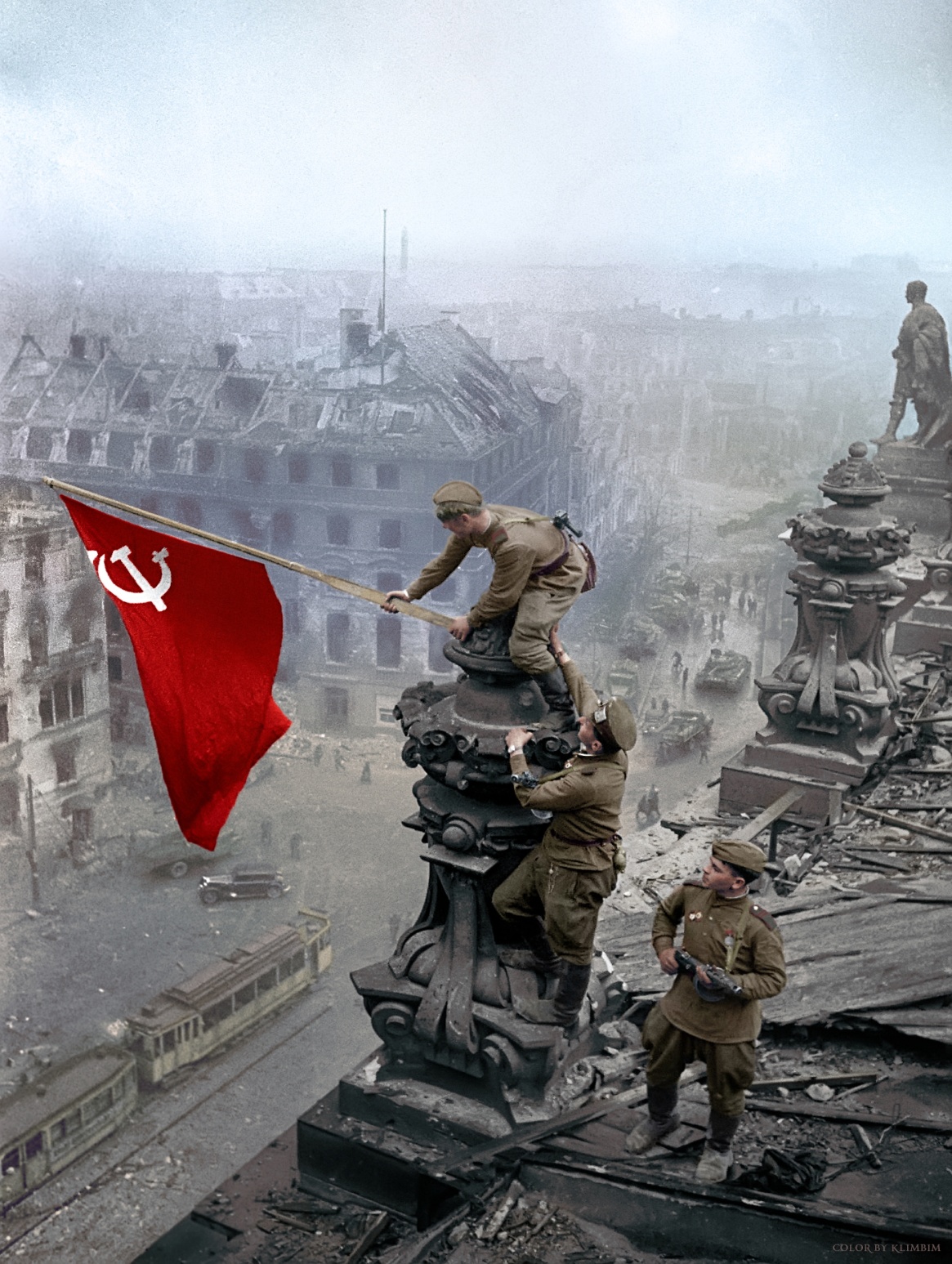 И вот насту-пил этот долгождан-ный день – 9 мая 1945 года. В этот день закончилась война. 	Наши войска разгромили фашис-тов не только на территории  нашей страны, но и  освобо-дили от фашизма жителей других стран. 	
	Советские солдаты водрузили Знамя Победы над рейхстагом.
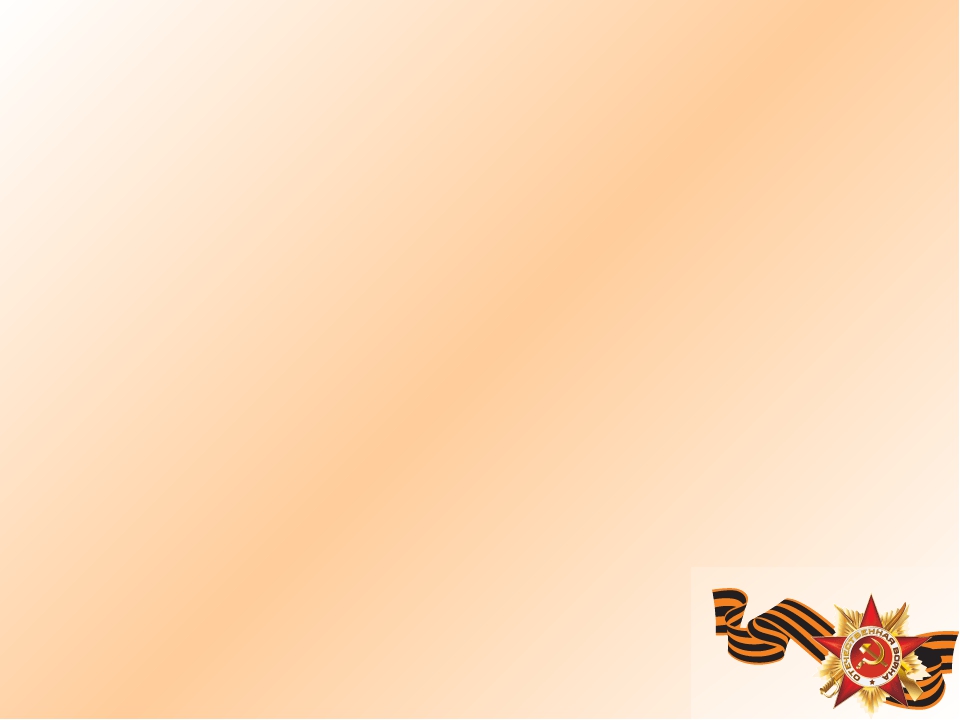 Победе радовалась вся страна, но эта радость была со слезами на глазах, так как в каждой семье, в каждом доме кто-то погиб на этой страшной войне.
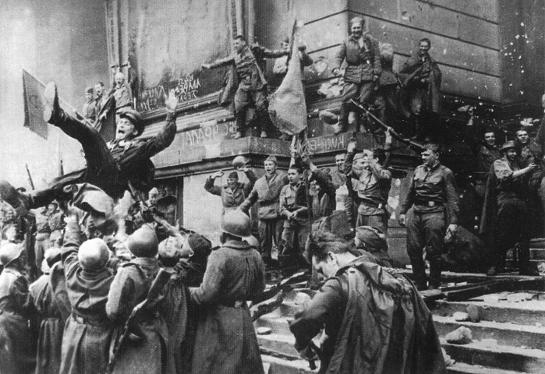 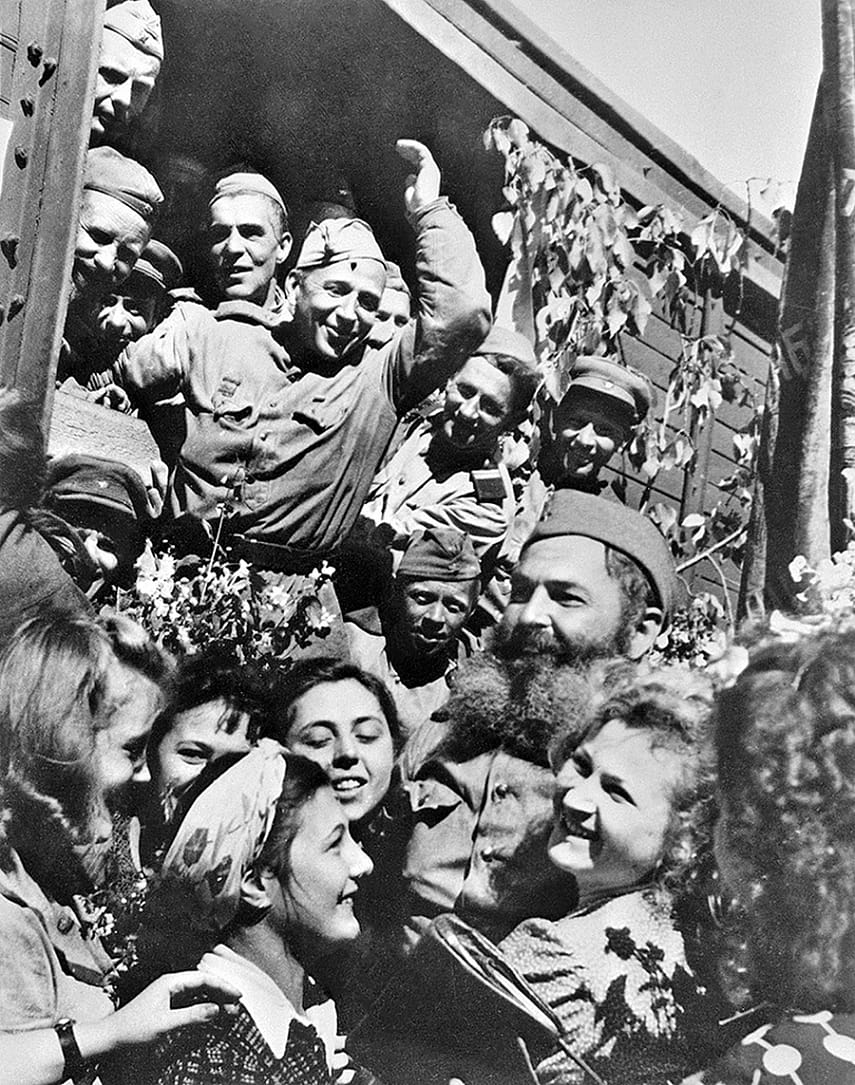 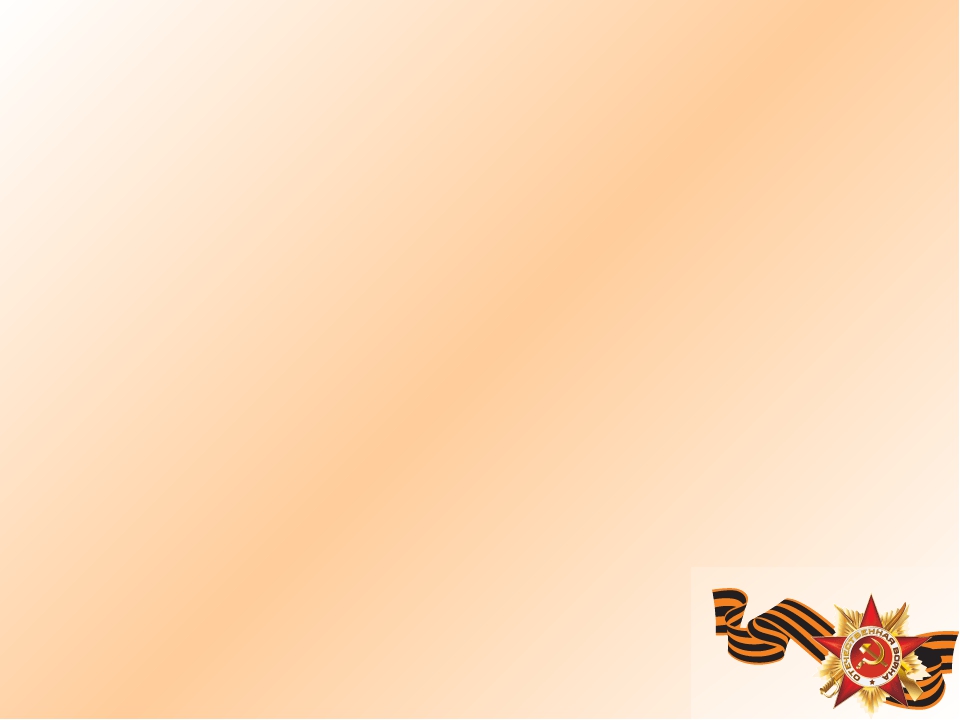 Каждый год в этот день 
9 Мая люди несут цветы к памятникам защитников нашей Родины, к могиле Неизвестного Солдата.
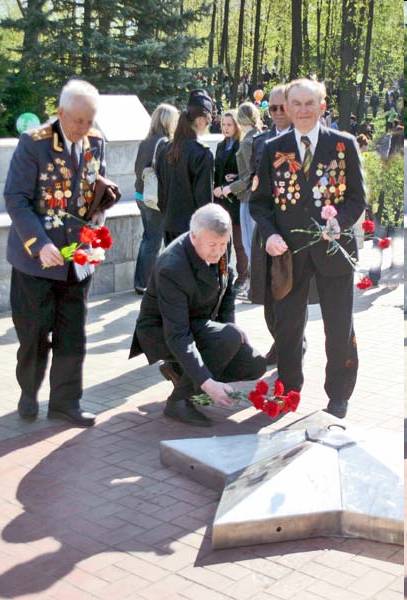 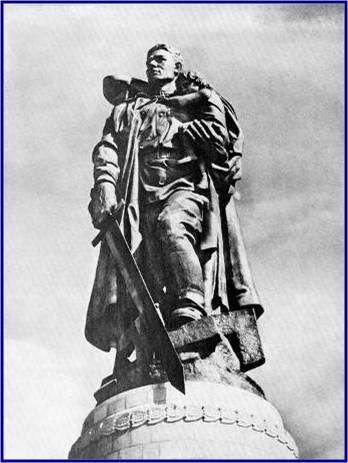 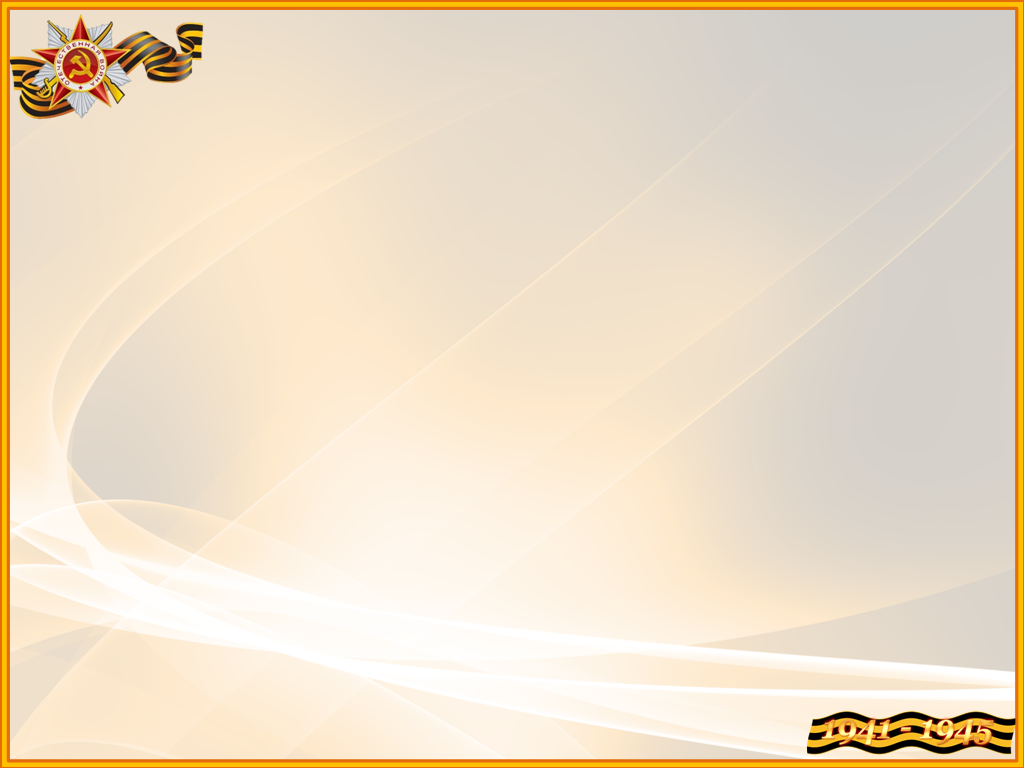 У каждого из нас через ту войну прошли бабушки      и дедушки, прабабушки и прадедушки. Они воевали на фронте, трудились день и ночь в тылу – на заводах и фабриках, в колхозах. К сожалению, с каждым годом таких людей становится всё меньше, и поэтому все они должны быть окружены вниманием, почётом и уважением. Это наши ветераны!
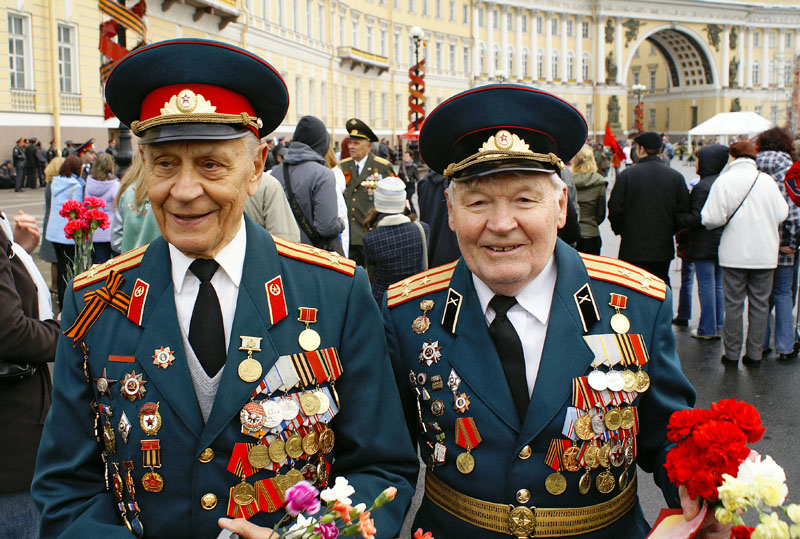 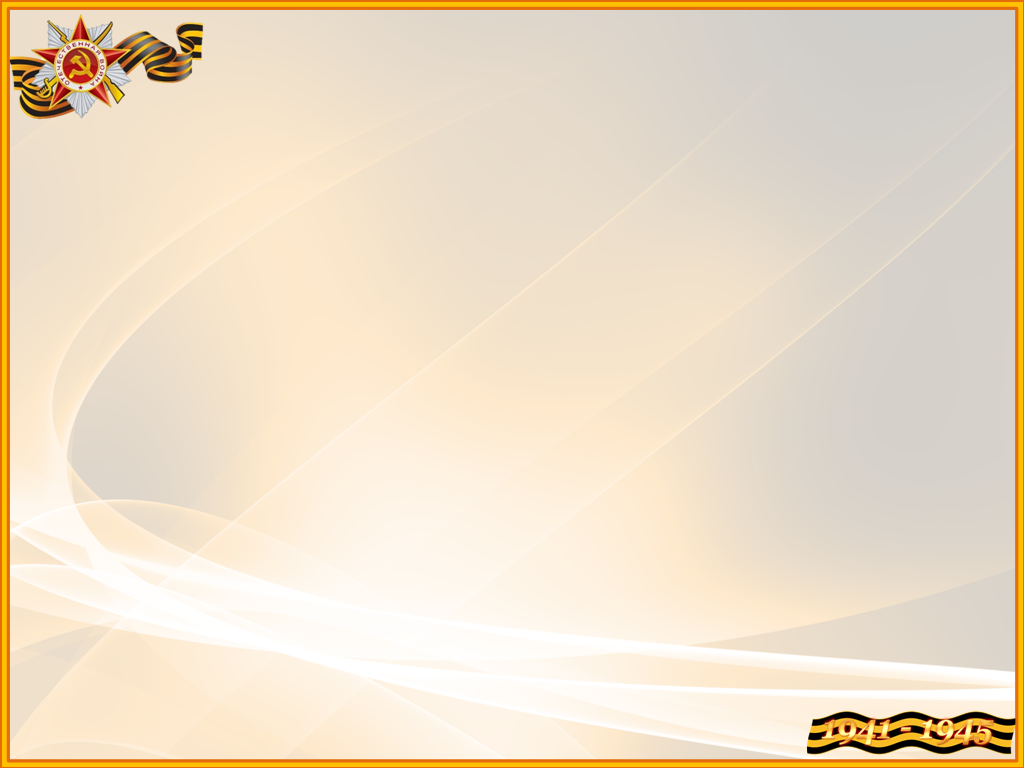 Каждый год в День Победы 
в наших городах проводятся праздничные салюты!
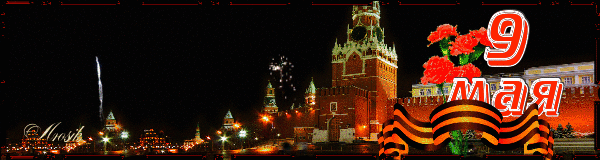 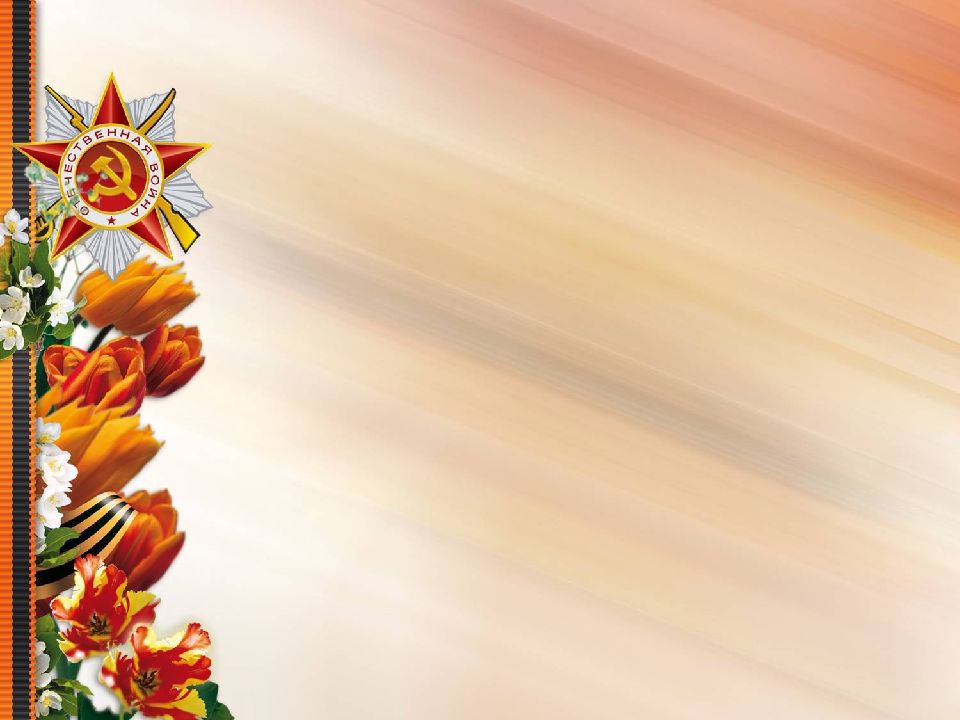 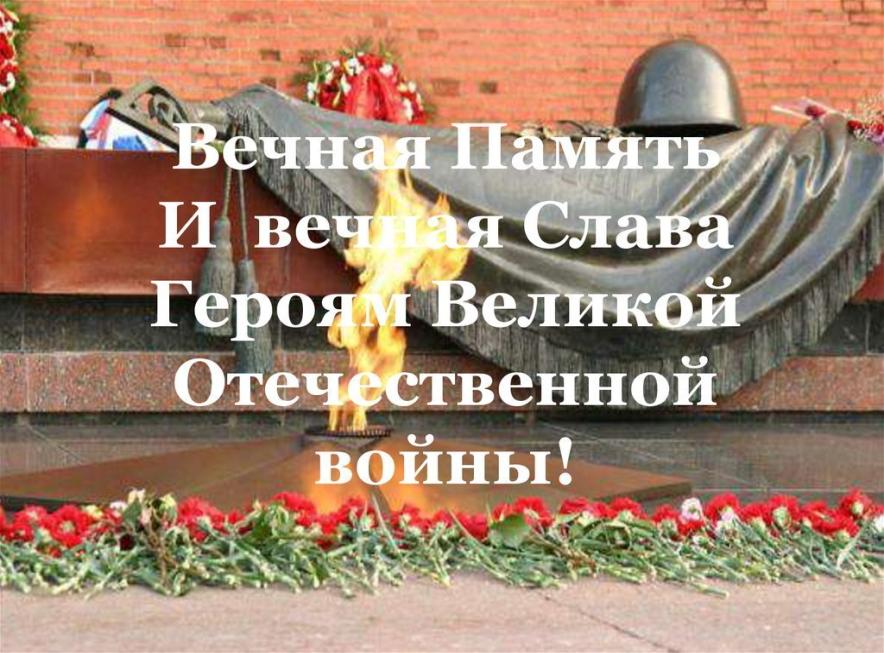